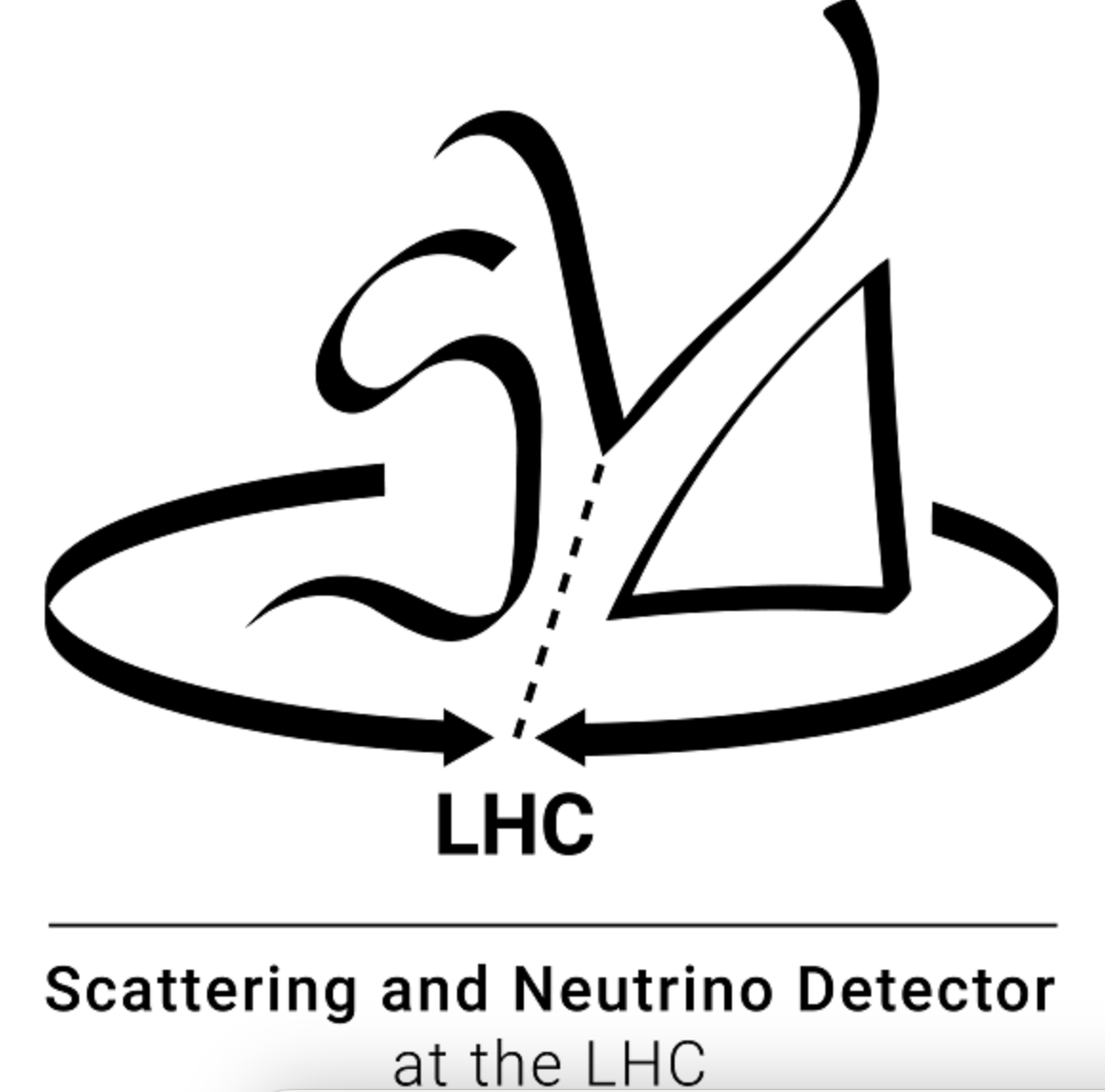 경상국립대학교
김성현
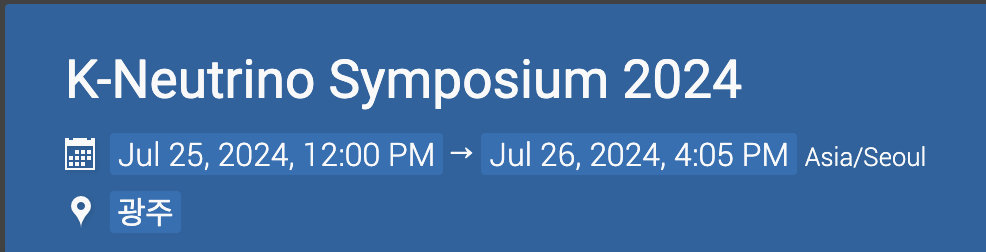 SND@LHC 실험에서 ECC취급
2024년 07월 25일
Approximation of Neutrino Detector Size   
SND@LHC에서의 ECC(Emulsion Cloud Chamber)
Emulsion 의 물리적 작용  
Emulsion Developing 프로세스 
Online Offline에서 track 찾기
결론
1
2
3
4
5
6
1
Approximation of Neutrino Detector Size
In forward direction of ATLAS
The estimation of neutrino flux and event
1-1
at  p-p@LHC of √ s = 14 TeV
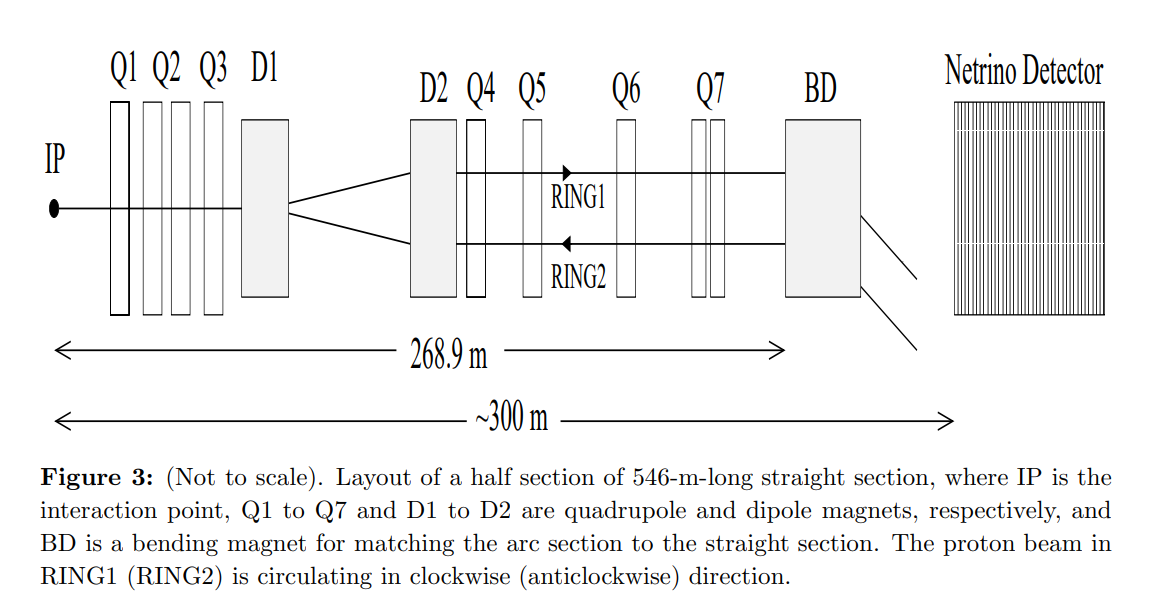 1) Published in JHEP 2011
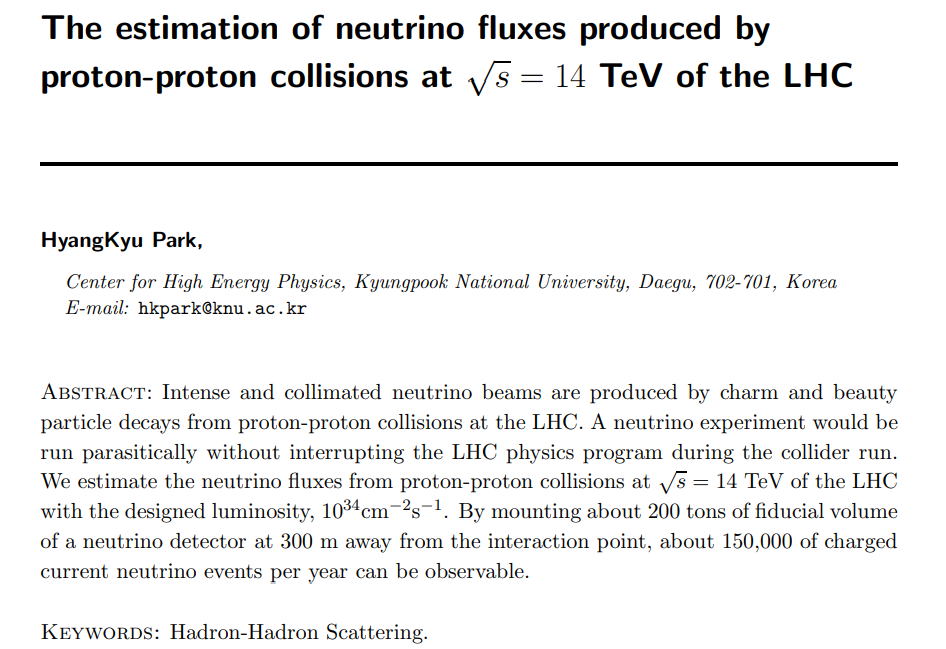 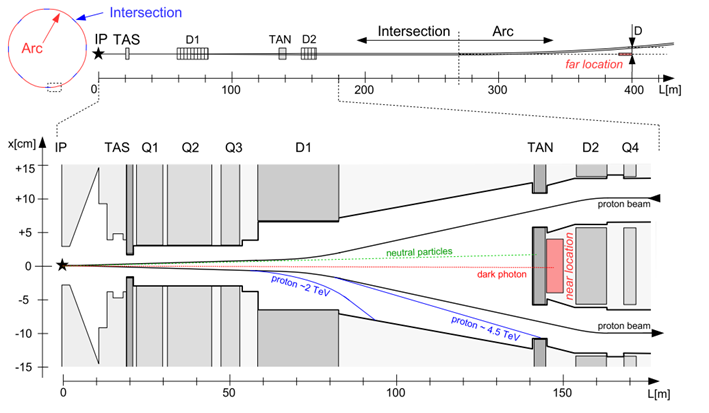 박향규 교수
현재 고려대학교 가속기과학과(일반대학원)
2) LHC 의 검출기가 가동되기전에 이미 계산된 논문
3) Felix Kling 등에 의해서 citing 됨
Prof. Park’s estimation of interacting event number
1-2
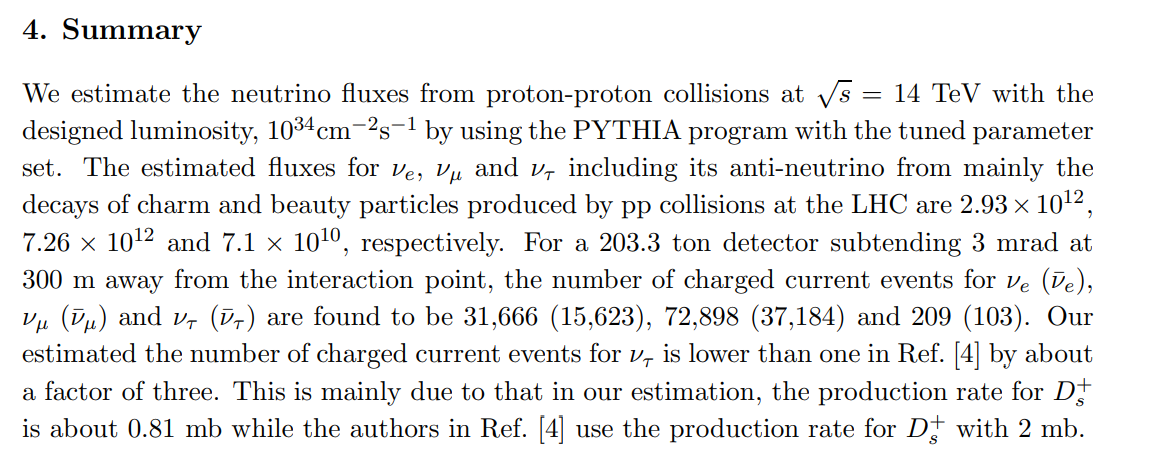 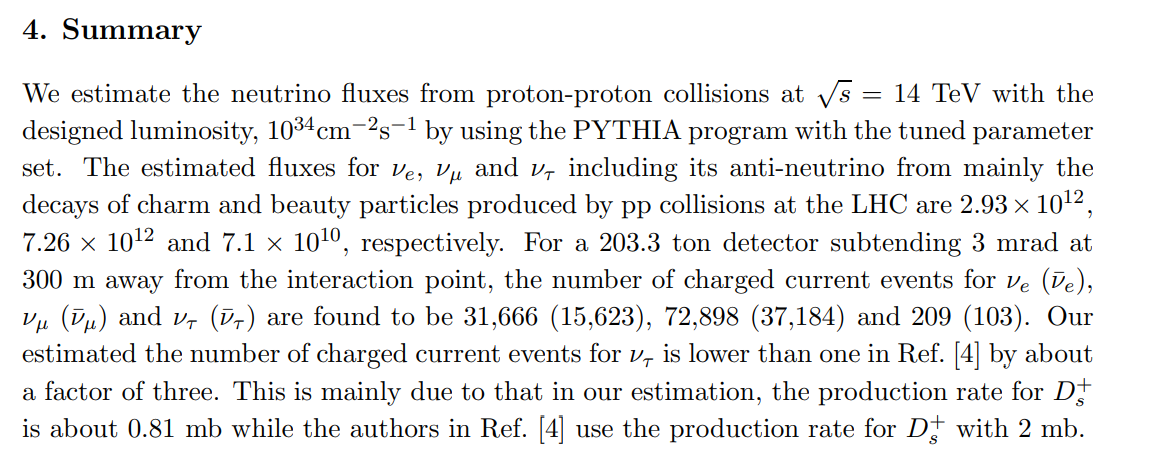 Estimated Fluxes
Expected num of event
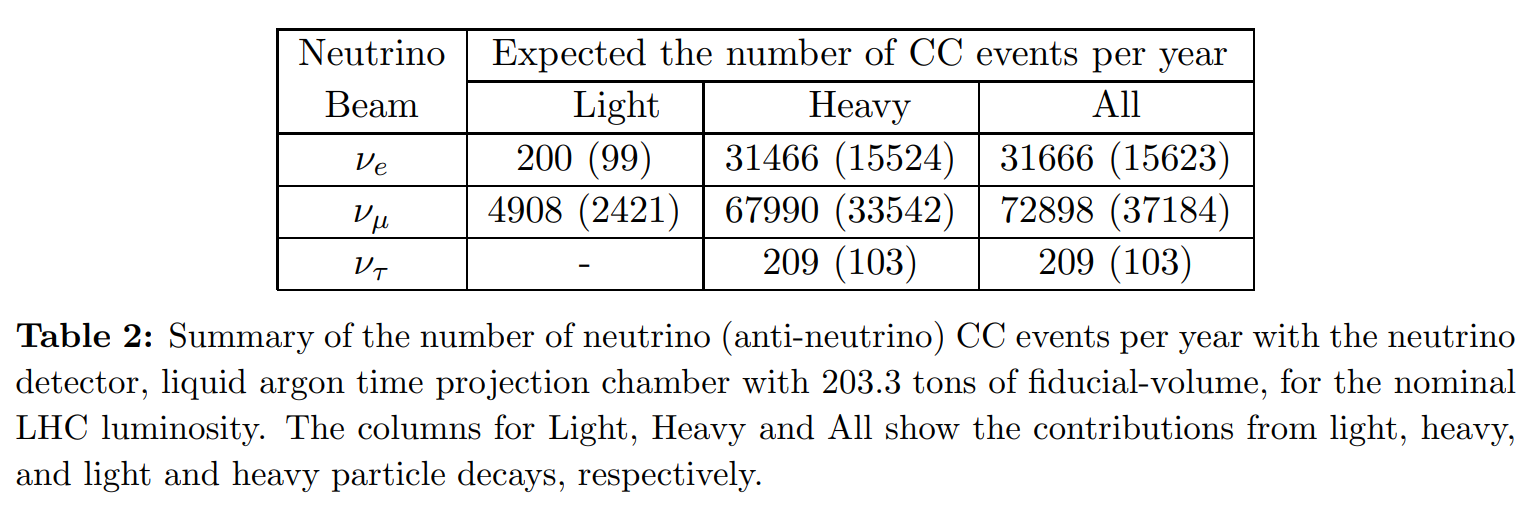 1-3
LAr 과 텅스텐(W)에서 검출기 사이즈  개략계산
1) Prof Park’s detector concept   (LAr 타겟물질)
LAr 밀도:
LAr 원자량:
LAr 체적:
LAr 질량:
LAr 원자수:
개략단면적:
반응수:
2) 타겟 물질을 텅스텐으로 바꿀 경우 검출기 사이즈
W밀도:
W 원자량:
W 체적:
W 질량:
반응수:
Neutrino event rate in SND@LHC experiment
1-4
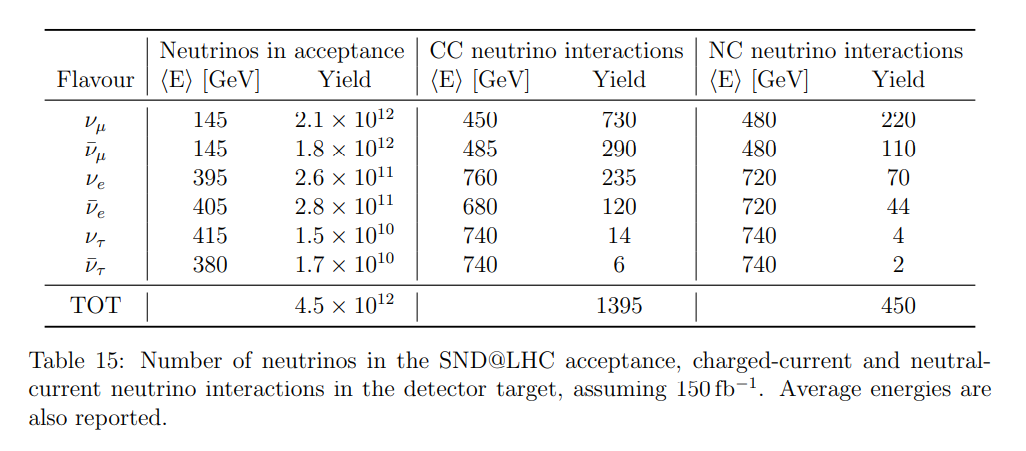 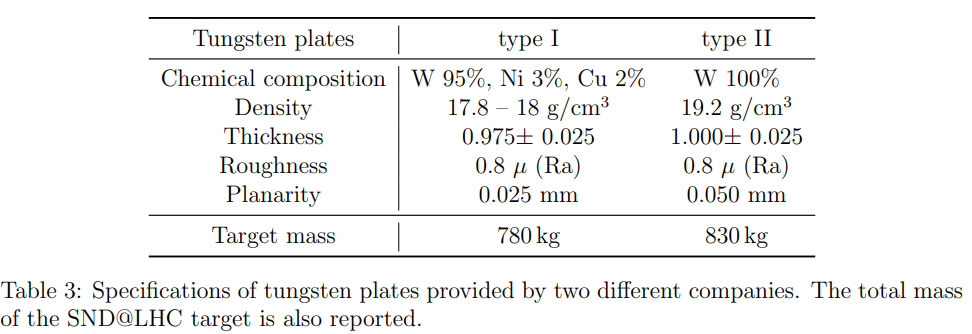 W밀도:
W 원자량:
W 체적:
W 질량:
W 원자수:
개략단면적:
반응수:
LHC ATLAS의 IP 1 으로 부터의 Forward 방향  뉴트리노
1-5
1) Forward 방향에서 뉴트리노 검출을 이용한 실험들
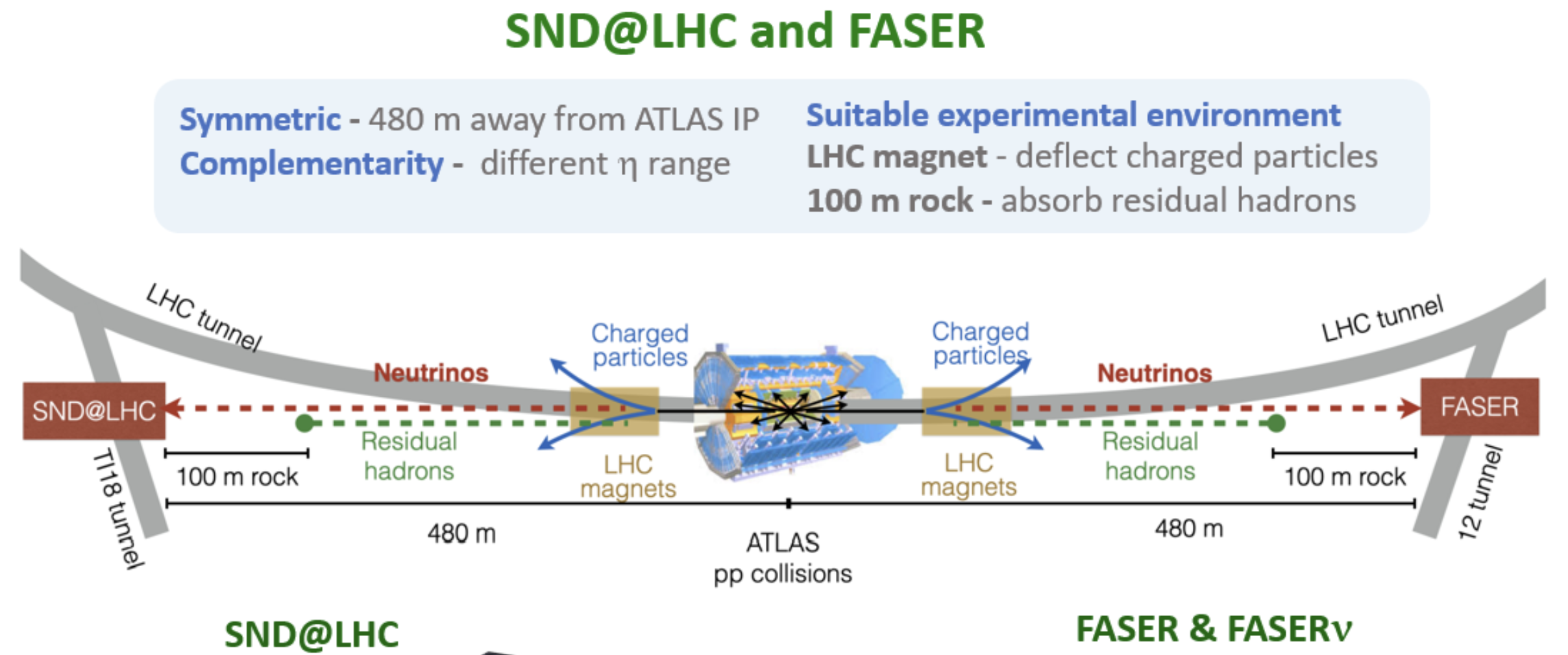 2) SND 검출기가 위치한 곳은 LHC 터널과 SPS터널을 연결하는 터널에  위치함
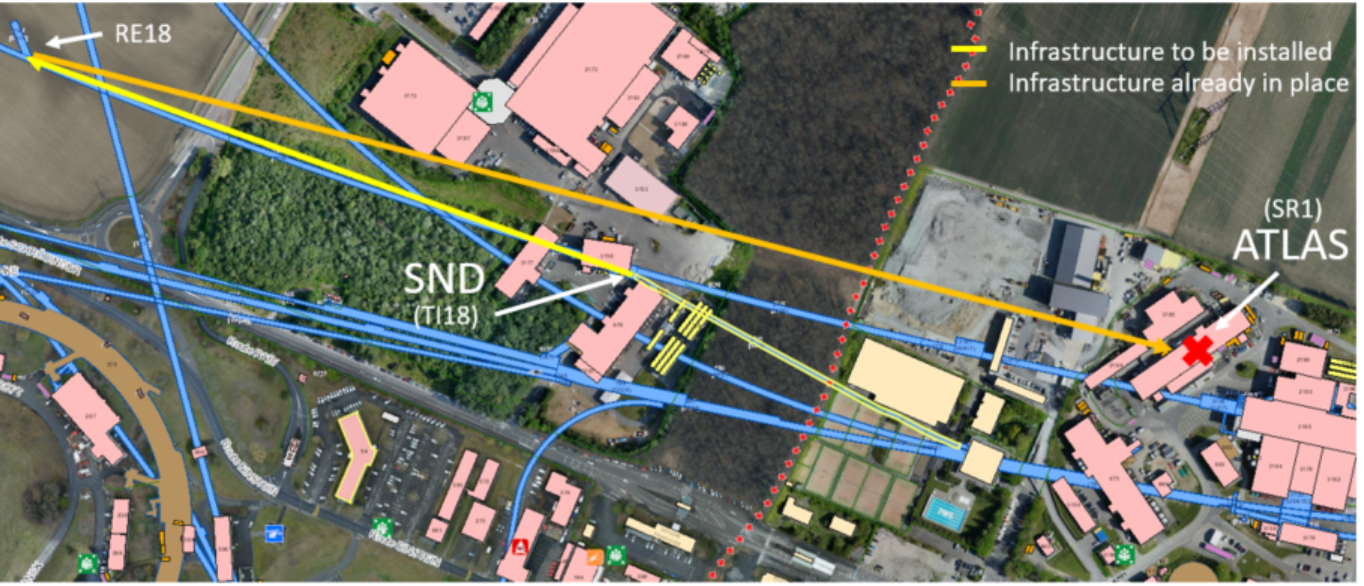 2
SND@LHC에서의 ECC
Emulsion Cloud Chamber
 SND@LHC
 SND(Scattering Neutrino Detector)
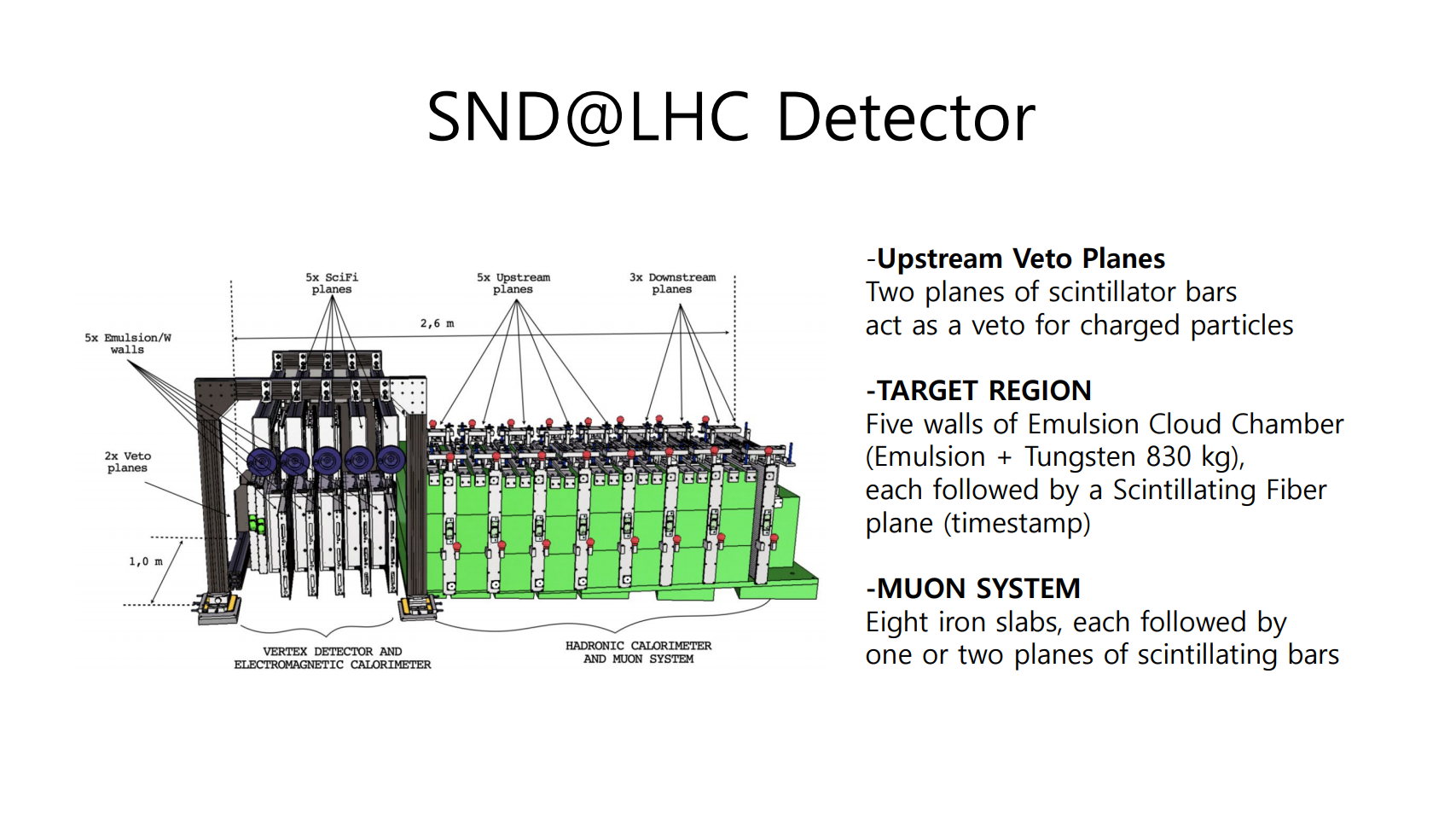 SND@LHC실험 의 SND 검출기구성 및 ECC
2-01
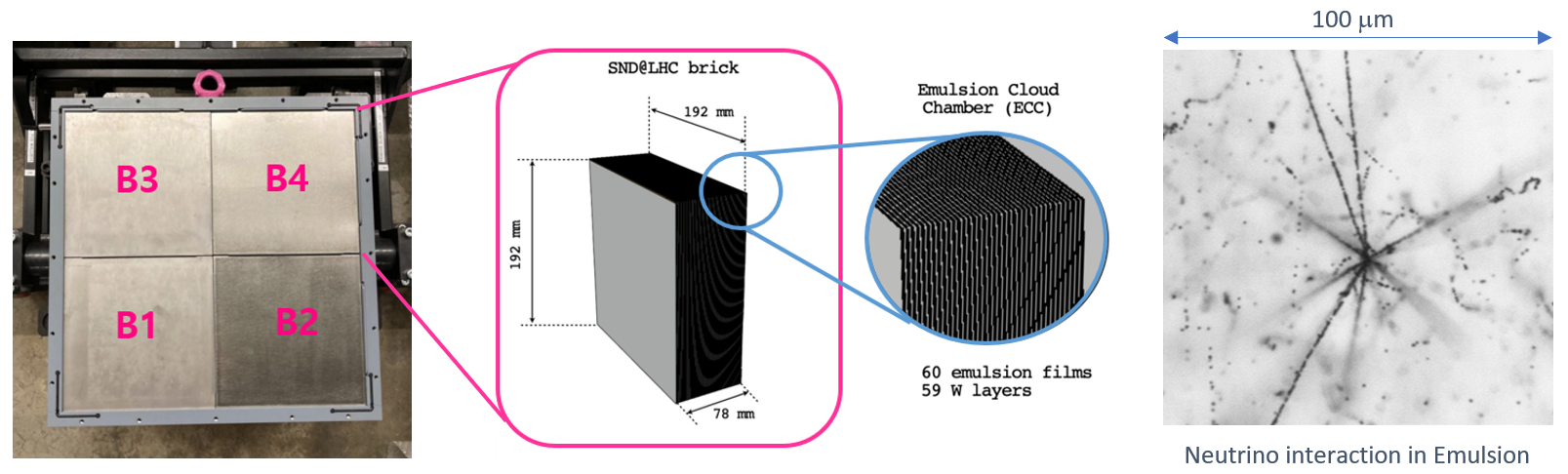 arXiv 2210.02784v3
SND검출기의 ECC 검출기에서 Event Topology
2-02
ECC에서 Event Reconstruction
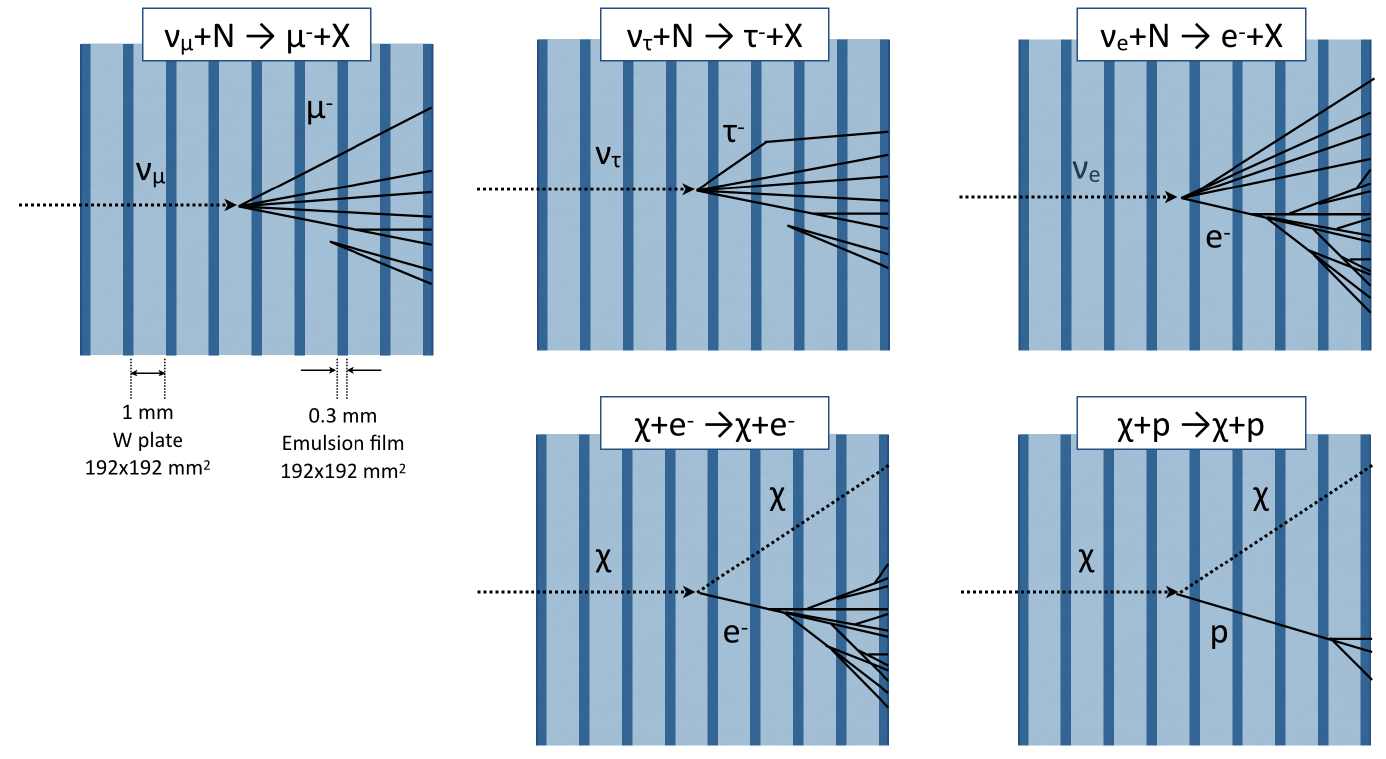 Charged Current
interactions
Neutral Current
interactions
FIP(Feebly Interacting Particle)
SND검출기에서 ECC에 새겨지는 이벤트 트랙들
2-03
- T18 터널내 SND Setup 에서 1개 run 이 끝난 다음에 새겨진 track 들을 분석하기 위해서 에멀젼 브릭을 해체하고 현상(development) 하는 것
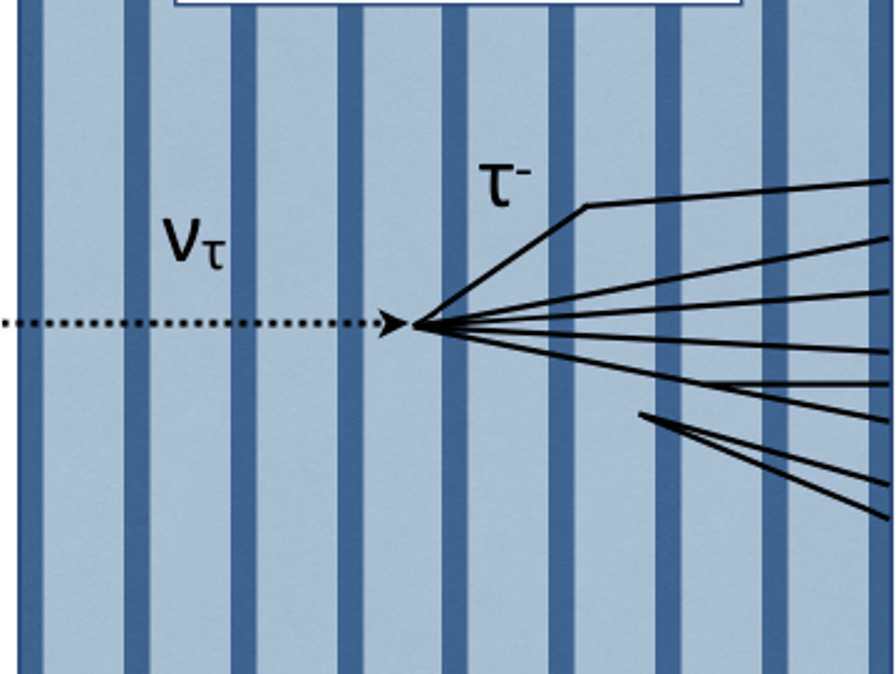 ECC에서 텅스텐판들을 제거하여
2-04
-에멀젼판만을 남겨 이를 현상하여 트랙search를 수행함
-SND 실험에서 1 period 에서  1200장을 현상하면 약 330이벤트를 예측하고  있음   총 5회를 shift하면 ~1600개 중성미자 이벤트를 볼 수 있다고 시뮬레이션 함(초기 150 fb-1  을 가정한 Simulation 자료)
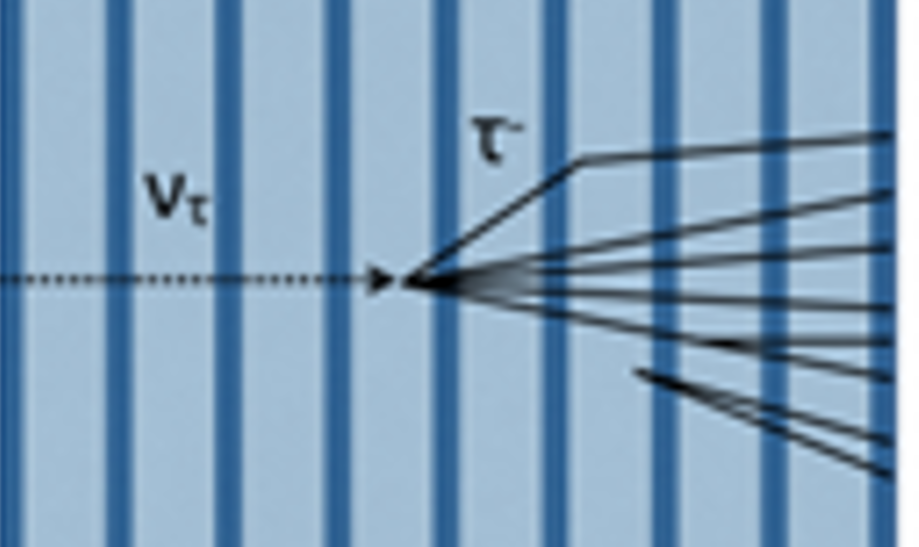 SND@LHC 
1680 Event
SND에서의 Emulsion related processing
2-05
Nuclear Emulsion Scanning
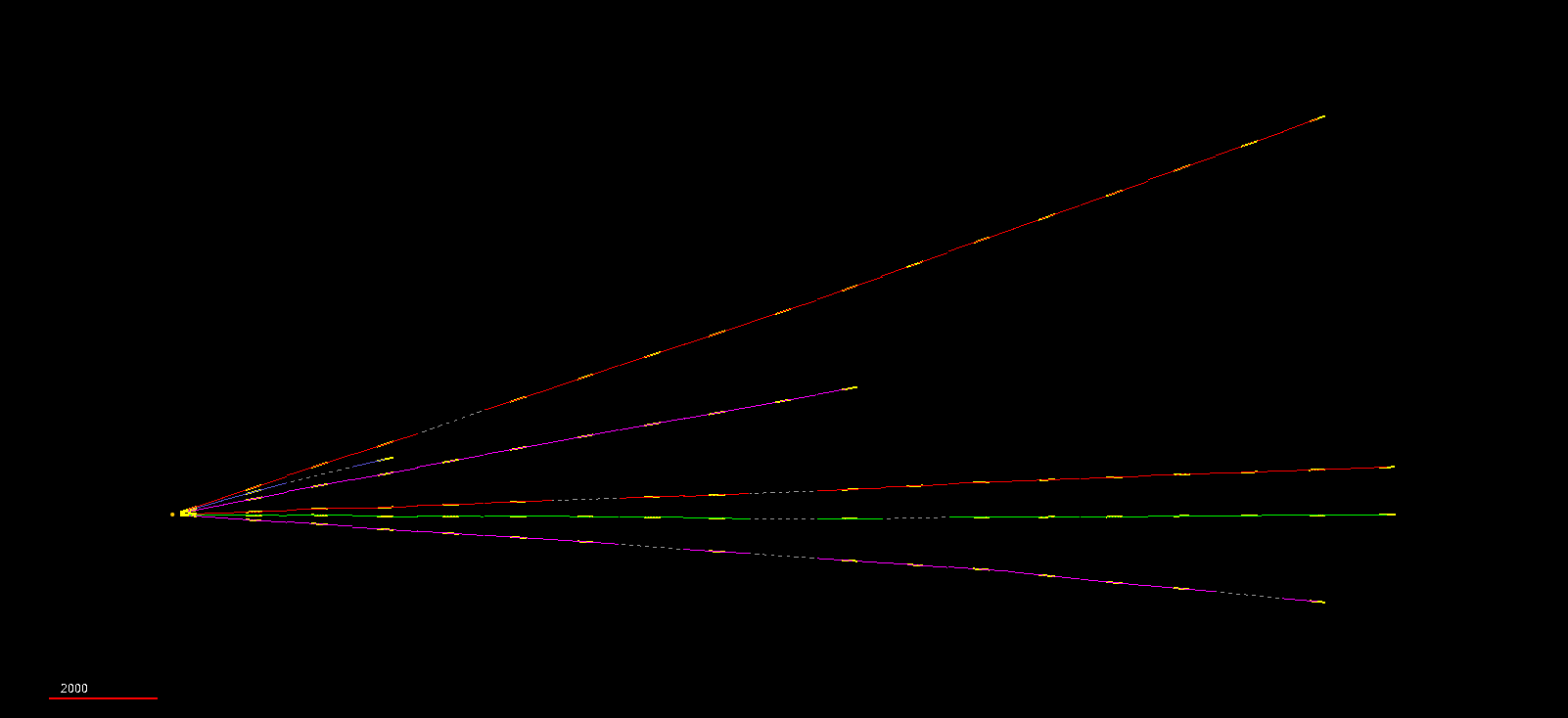 Neutral vertex candidate
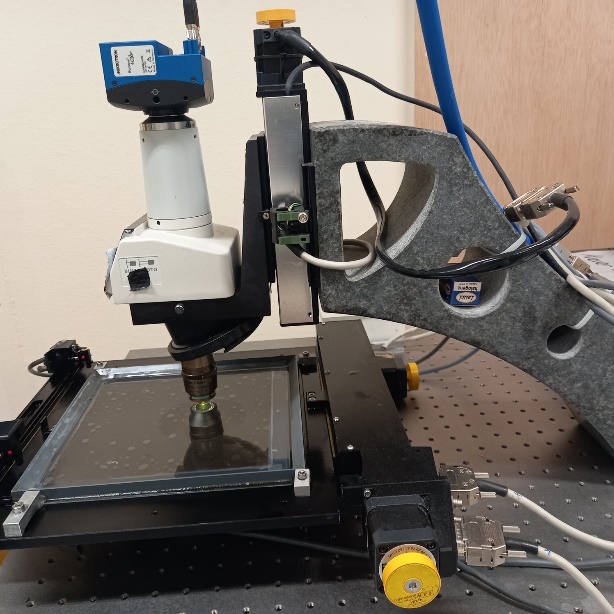 The analysis of the emulsions data is currently ongoing.
6 tracks: plate 13 to 31
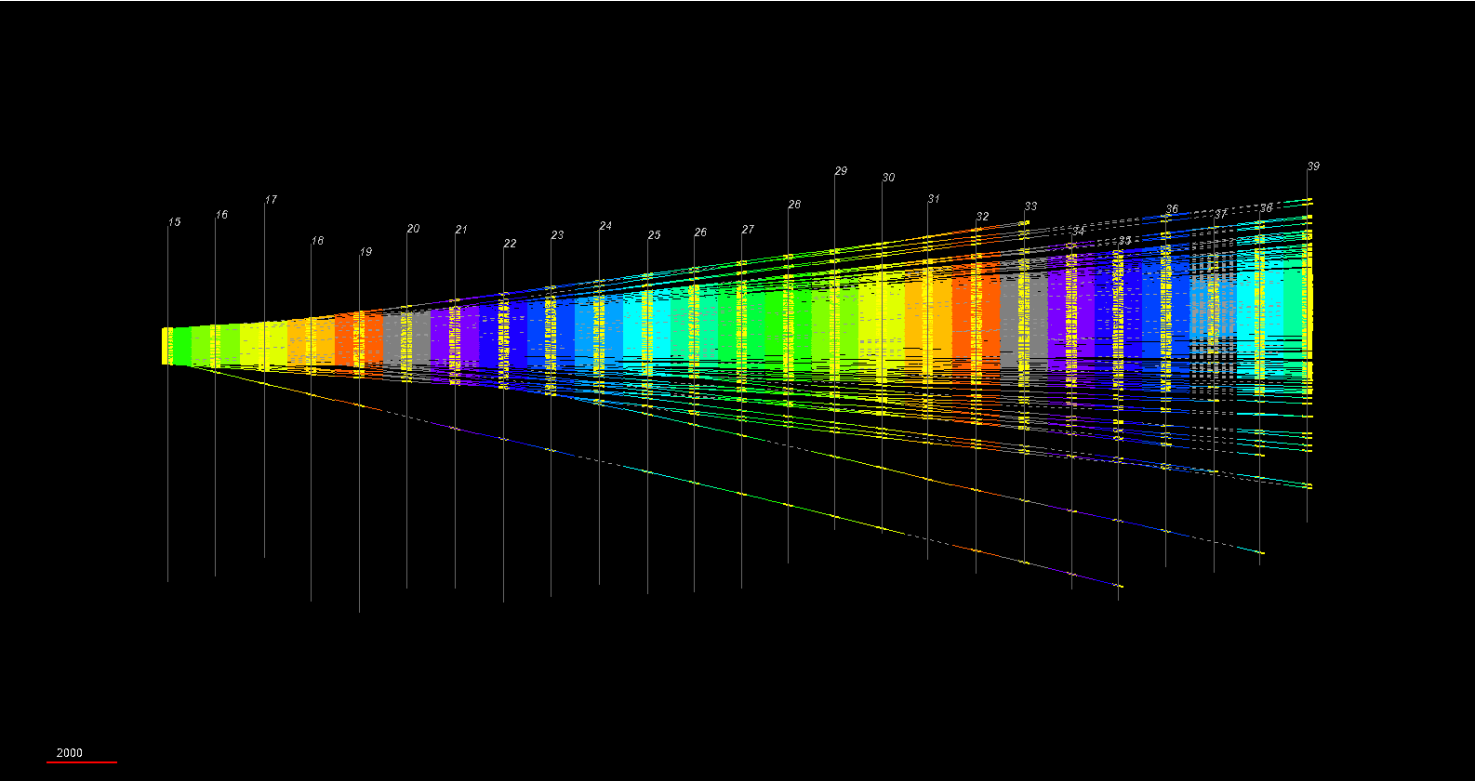 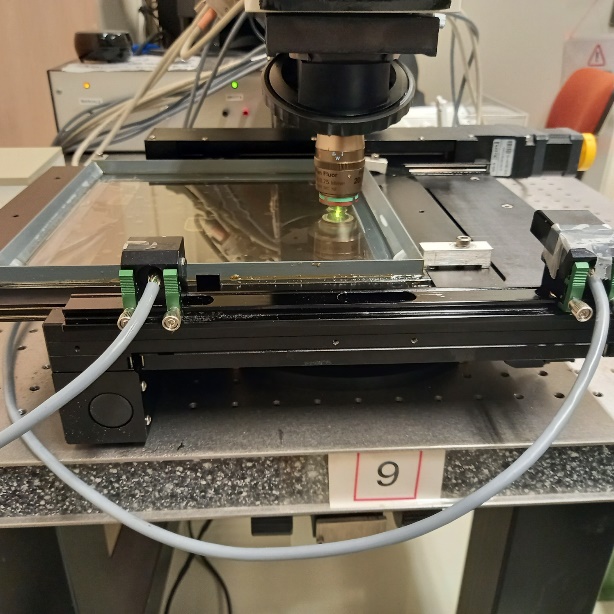 Muon tracks starting from 1 mm2
Track density per 10 fb-1   ~105 tracks/cm2
3
Emulsion의 물리적 작용
3-01
에멀젼에서 AgBr 결정의 성질
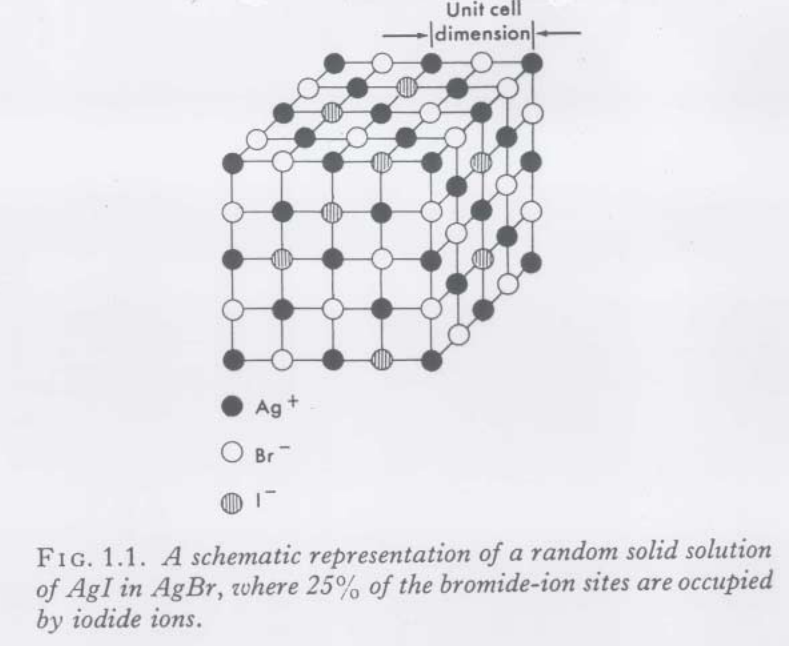 AgBr에 I를 도핑시킴으로서
AgBr-I  가 되어 일종의 
반도체 결정으로 변함

면심입방격자에서 defected된 
결정으로 변화되어 Latent Image가
생기는 Sensitivity Site가 형성됨
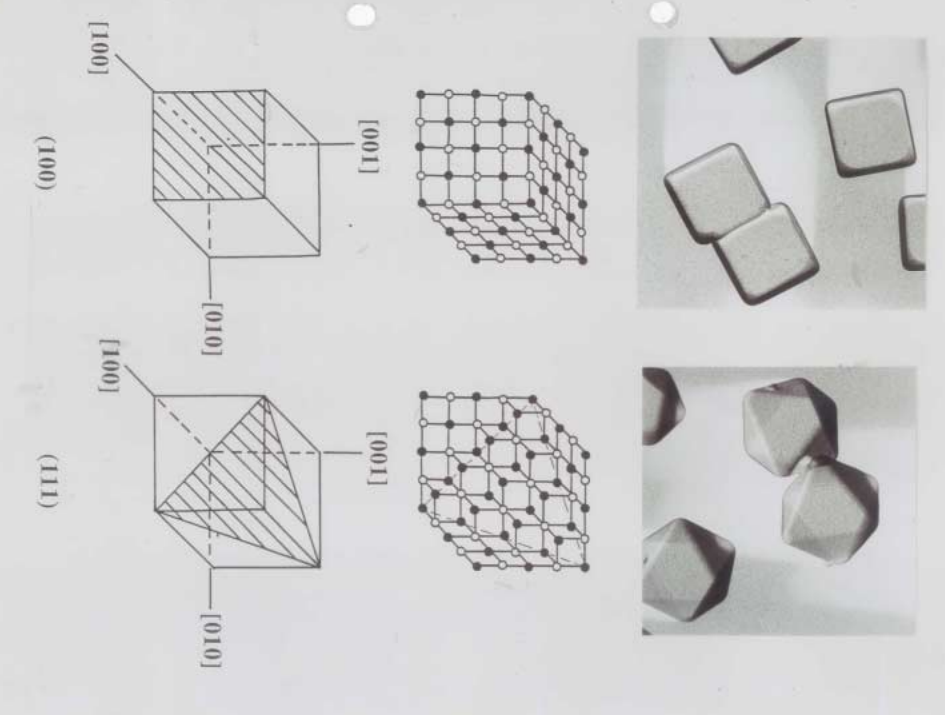 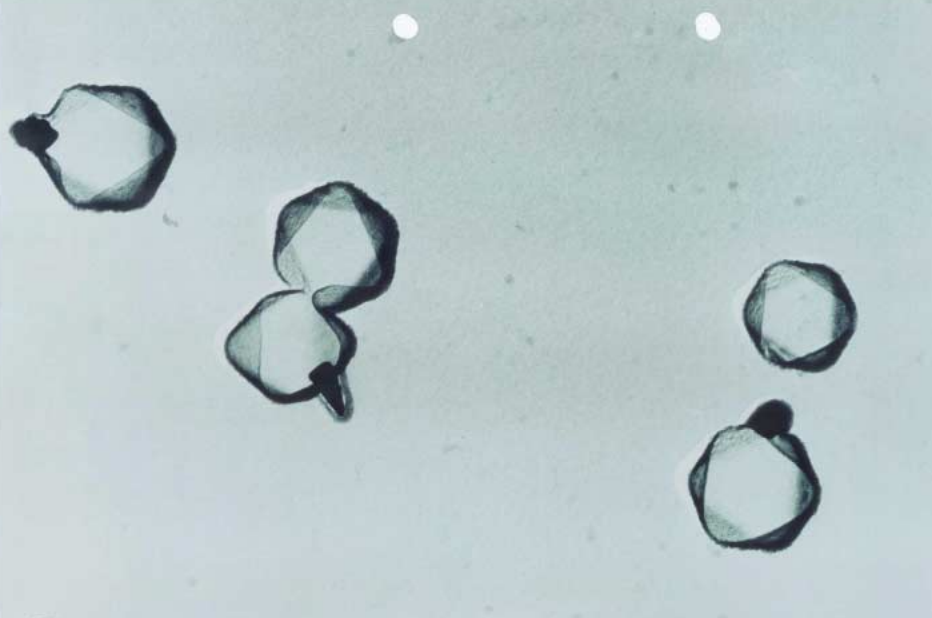 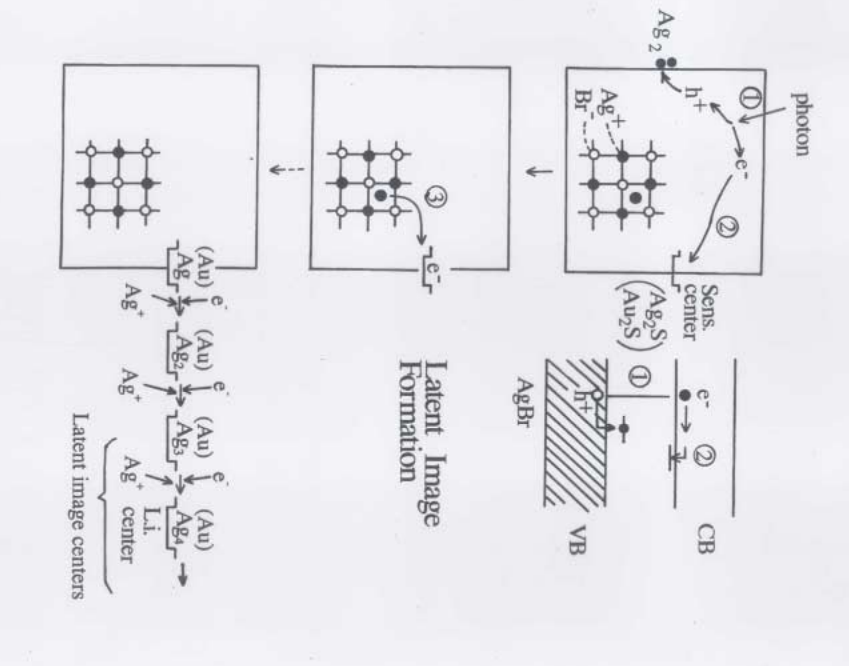 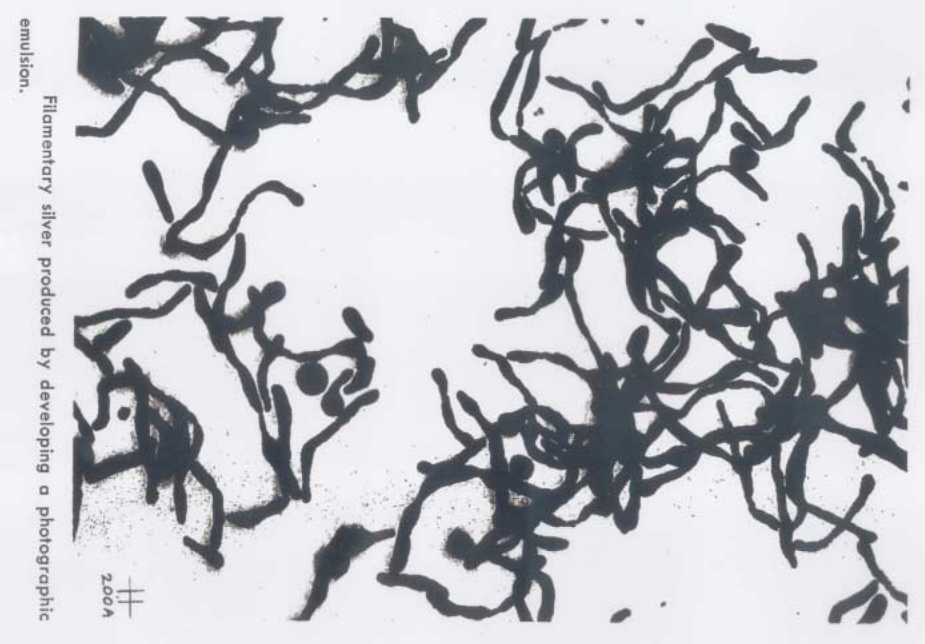 현상액의 chemical
작용에 의해서 증폭
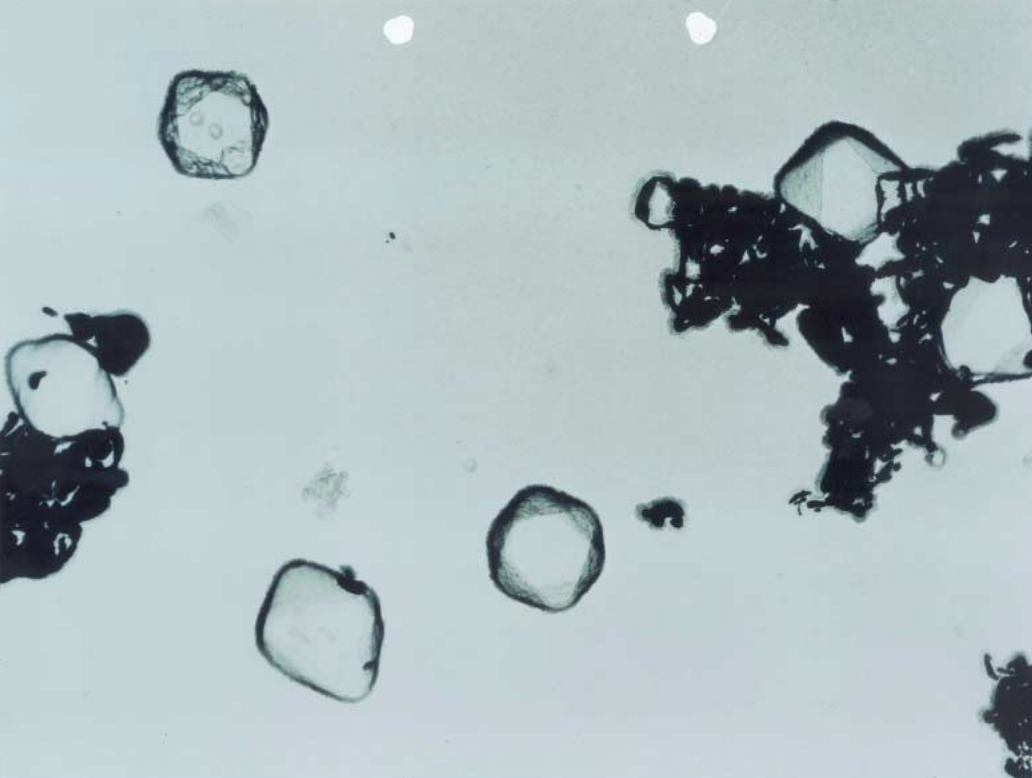 위의 것들은 전자현미경으로 보는 것이다.
실험중에는 파장이 가시영역인 현미경으로 보는 것이다
3-02
에멀젼  ion band-gab 에서 Agn 의 잠상까지
일종의 반도체로서
이러한 Sensitivity site를 형성하게 하는 결정내 donor 와 acceptor level 에 trap 되는 전자와 
은이온은 Developer Chemical 작용에 의해서 쉽게   반응한다.
Electron trap
e
Conduction band
☑ surface kink site 
☑ artificially doped (e.g., AuS, S2, Fe, ・・)
☑ crystal defect   
☑ Ag2 on P-center (positive kink site)
electron trap
2.6 eV
Excited by the ionization of a charged particle
☑ Iodide doped 
☑ Ag2 on R-center (neutral kink site)
Ag+
Hole trap
Hole trap
e- + Ag+  Ag 
Ag + e- + Ag+  Ag2 
Agn-1 + e- + Ag+  Agn
Valence band
h
Ag
Br
Interstitial Silver Ions
Ag+
Latent image specks
n >4 In standard photographic theory
AgBr is an ionic crystal. Crystal 
defects generate interstitial silver
 ions due to ionic conductivity
에멀젼에서 AgBr 결정  및 Sensitivity site
3-03
일종의 반도체로서 I가  도핑된 AgBr-I 에서의
 defected level에 의해서 형성된 sensitivity site의 결정내 모습과
Latent 이미지 생성과 이에 증폭되어 나타나는 에멀젼내 grain
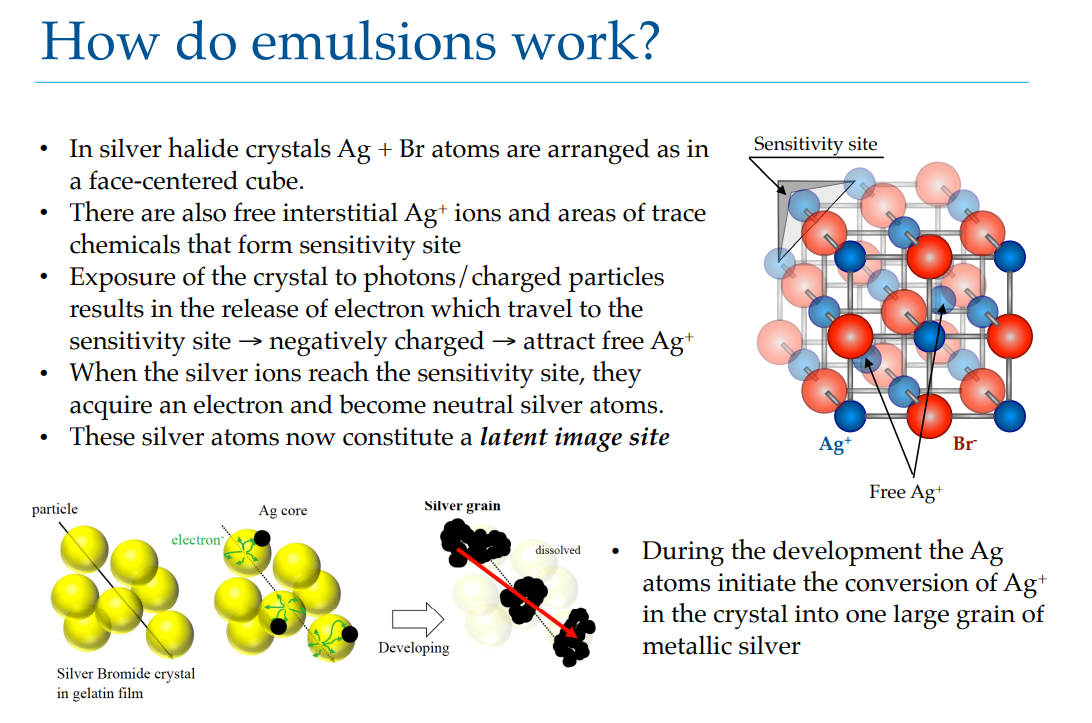 에멀젼에서 Track Generation(Ag이온 이온결합)
3-04
[이러한 과정을 입자가 입사되어 이온화 작용을 거치는 schematic 과정을 살펴보면]
Track Generation in Emulsion
Particle
Lattice defect
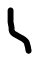 Decay
Point
Ag 이온 이온결합 및 금속성 변화
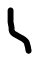 AgBr: Sensor
에멀젼에서 Track Generation(Ag이온 이온결합)
3-05
Track Generation in Emulsion
1. Ionized charged particle
Decay
Point
-
-
-
-
-
-
-
-
-
-
e
e
e
e
e
e
e
e
e
e
2.6eV
반도체영역의 
여기에너지를 가지고
AgBr: Sensor
+
+
+
+
+
+
에멀젼에서 Track Generation(Ag이온 이온결합)
3-06
Track Generation in Emulsion
1. Ionized charged particle
2. Electrons are trapped in lattice defect
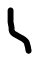 -
-
-
-
-
-
e
e
e
e
e
e
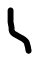 AgBr: Sensor
에멀젼에서 Track Generation(Ag이온 이온결합)
3-07
Track Generation in Emulsion
1. Ionized charged particle
2. Electrons are trapped in lattice defect
3. Ag+ gathered to lattice defect
    and produce latent images
+
+
+
+
+
+
+
+
Ag
Ag
Ag
Ag
Ag
Ag
Ag
Ag
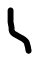 -
-
-
-
-
-
e
e
e
e
e
e
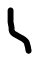 에멀젼에서 Track Generation(Ag이온 이온결합)
3-08
Track Generation in Emulsion
1. Ionized charged particle
2. Electrons are trapped in lattice defect
3. Ag+ gathered to lattice defect
    and produce latent images
Ag
Ag
n
n
에멀젼 케미칼에 의한 현상에 의한 증폭 및 흑화
3-09
Track Generation in Emulsion
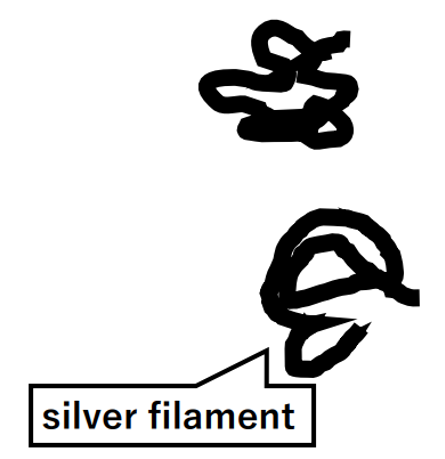 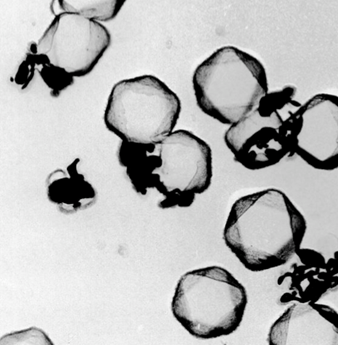 1. Ionized charged particle
2. Electrons are trapped in lattice defect
3. Ag+ gathered to lattice defect
    and produce latent images
4. Chemical development
    Amplitude Ag size
    to be possible to observe in microscope
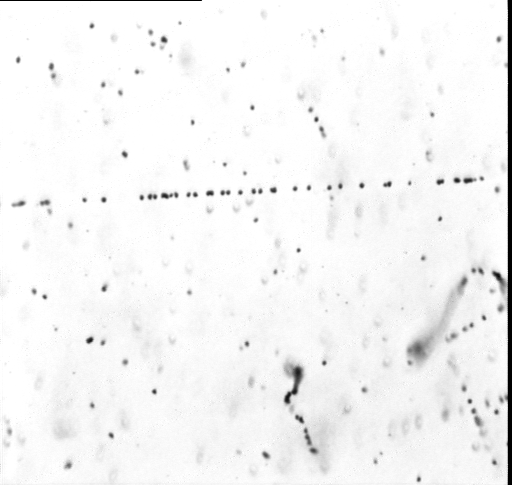 MIP(high energy pion)
Emulsion
20μm
Emulsion에서 Detection 이온화 및 Observing
3-10
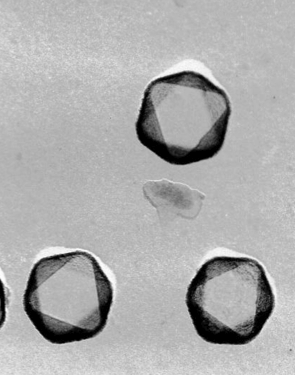 [이러한 과정을 입자가 입사되어 이온화 작용을 
거쳐서 현상 및 현미경관찰까지 살펴보면]
Ionization induced by a particle
2.6 eV band gap
Electrons trapped at a lattice defect on the crystal surface
Attract interstitial silver ions
Produce a “latent image” = Agn
Chemical amplification of signal
Development  silver filaments
107 - 108 amplification
Dissolve crystals
Observe it at optical microscopes
AgBr crystal
+ -
        - +
            - +
                +-
                   -+
-
Silver filament
-
-
-
-
-
Ag+
Ag+
Ag+
Ag+
-
-
~200 nm
-
-
Lattice defect
Latent image
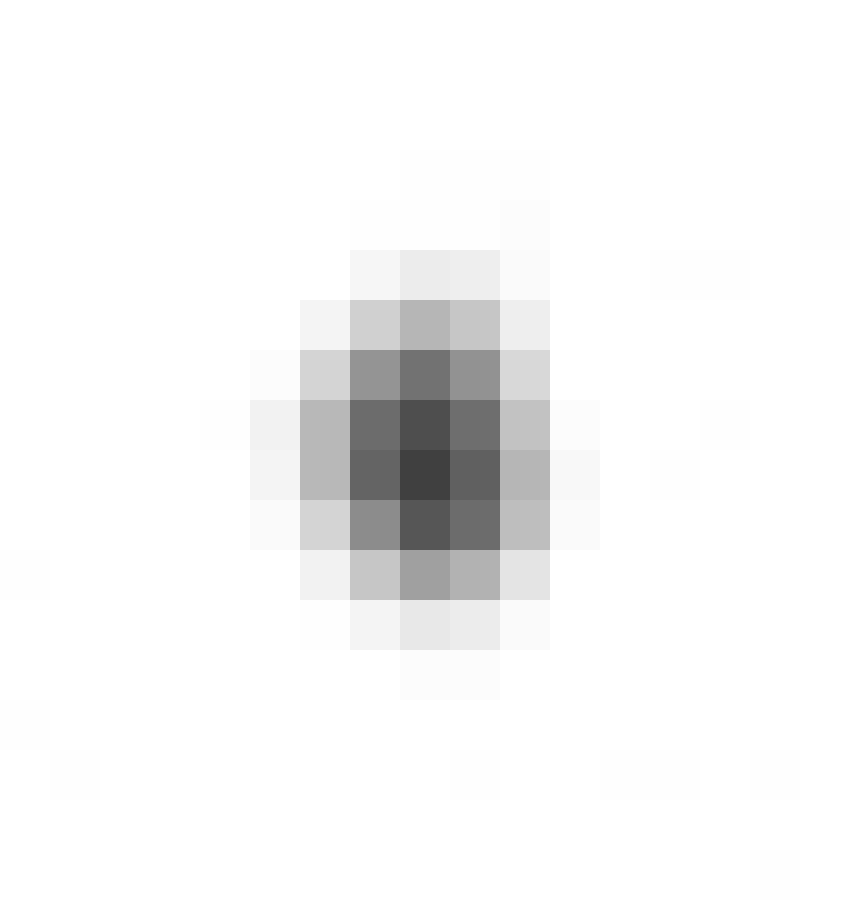 Agn
Grain as seen by a sensor of an optical microscope
4
Emulsion Developing 프로세스
4-01
에멀젼 현상주약(Main agent of developer) 변천
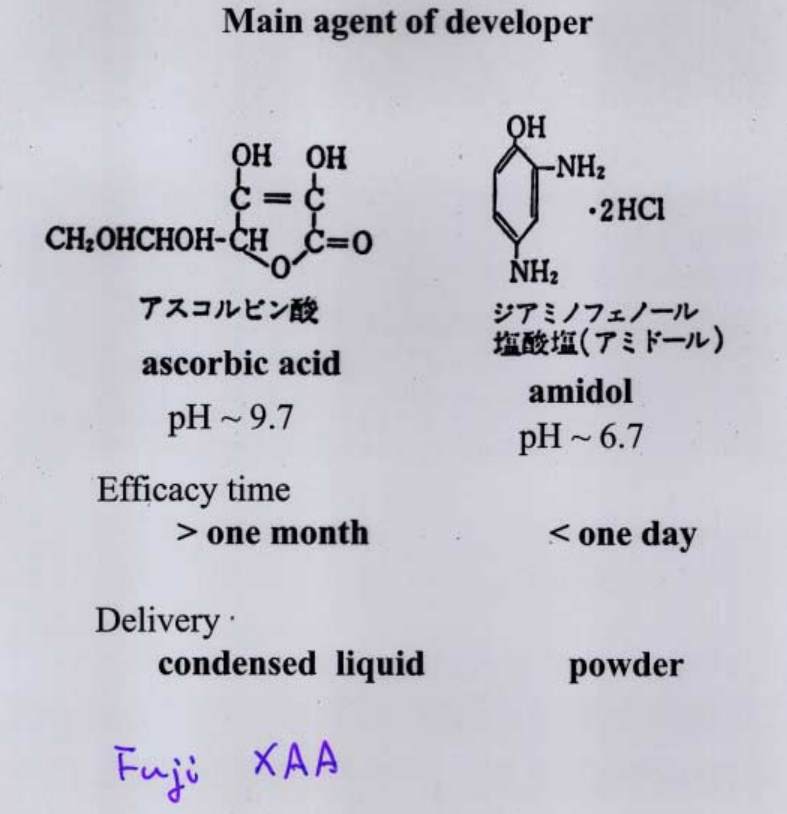 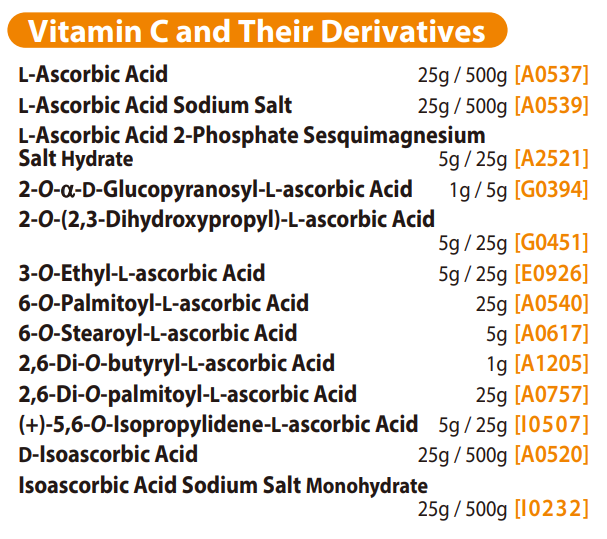 C6H8O6
C6H3(NH2)2OH.
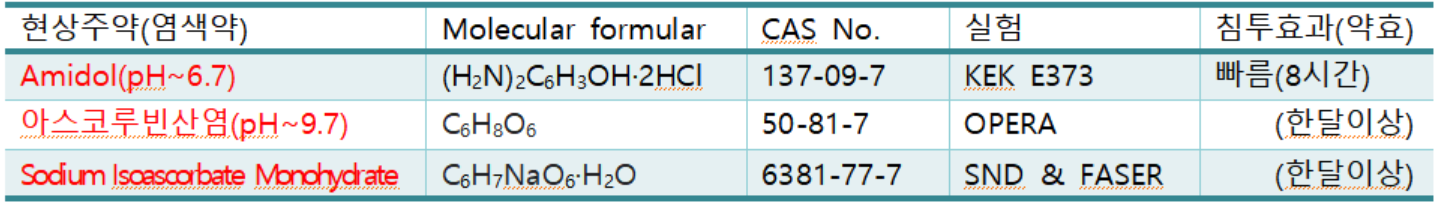 4-02
SND 원자핵건판 현상에서 Main developer의 역할
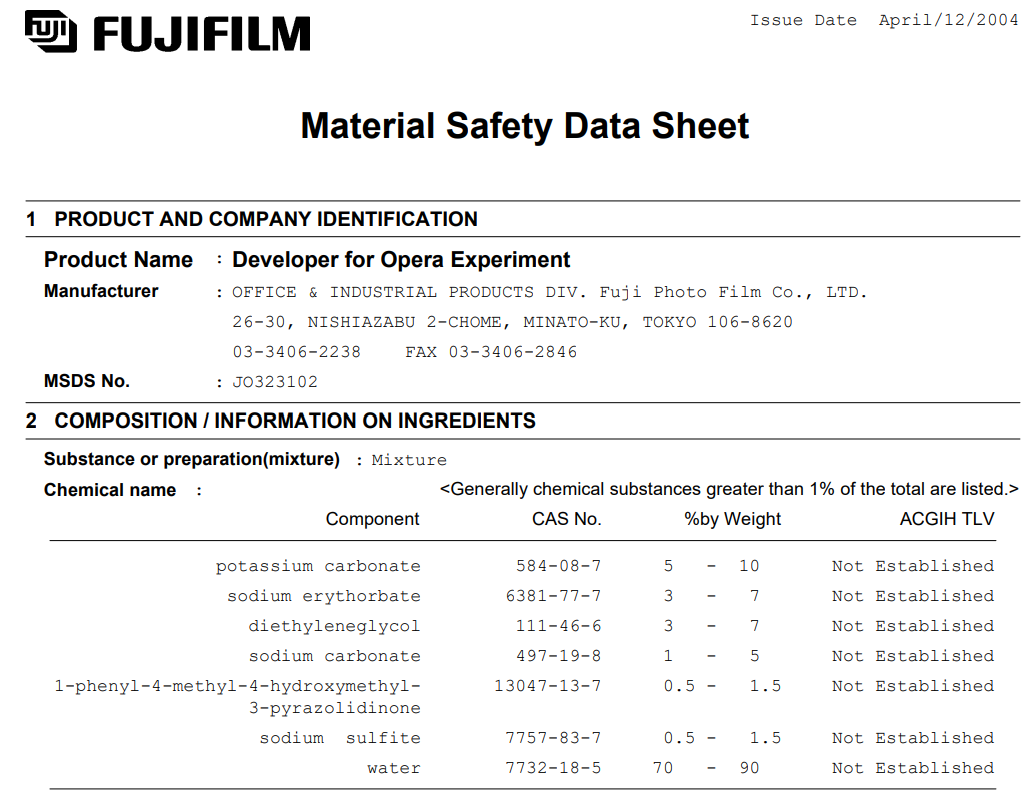 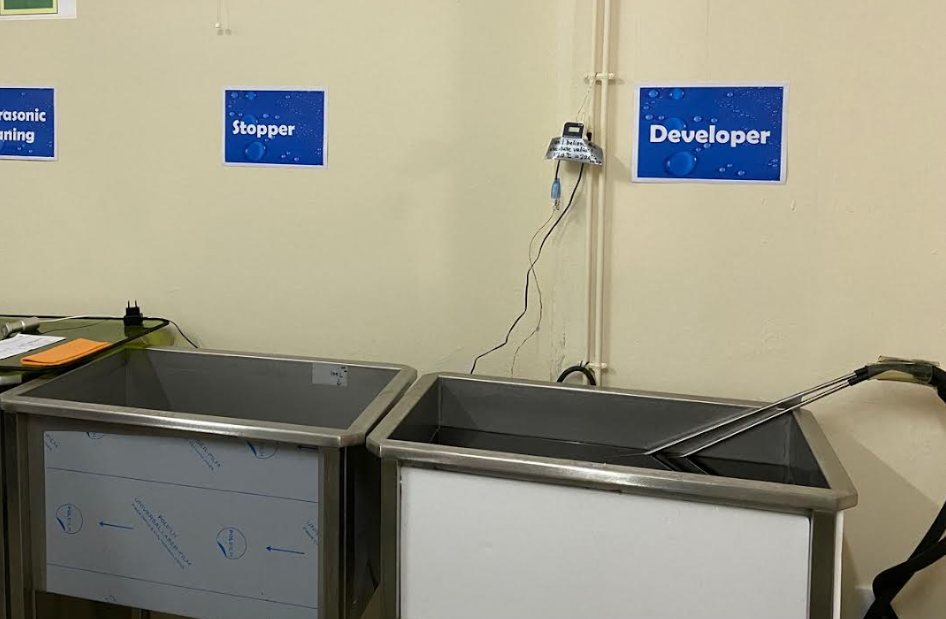 100 리터
Isoascorbin산 갯수
AgBr 결정 갯수
3.75x1016  <<   60x1023
- Iso ascorbin acid의 분자량: 176.13 g/mol
- 핵건판 내에의 모든 결정을 적셔줘서 현상할 수 있는 아주 충분한 갯수
- 온도조건은 20±0.2 ˚C
- pH 9(현상횟수가 많아 짐에 따라 pH 낮아질 경우 있지만  
  SND 현상에서는 워낙 아이소 아스코르빈산의 결정수가 
  많아서 pH 낮아질 경우가 없어서 측정하지 않음
-아스코르빈산:  28.5 kg 이고
 농도:  6%일때
 몰질량: 10 mol
 아스코르빈산 분자수: 60x1023개
-핵건판 300장 일 경우
핵건판내 AgBr 결정의 총 갯수: 3.75x1016 Ag
4-03
SND 실험에서 단계별 에멀젼 chemical 구성
■ Developer（1L）
　　　H2O（deionized water）　           　　　　　
　　　Developer for OPERA experiment（FUJIFILM ）
　　　RD90S DEVELOPER STARTER（FUJIFILM）
 
■ STOPPER（approx. 1L）
　　　H2O （deionized water）                              
　　　CH3COOH(80%)
 
■ FIXER（1L）
　　　H2O （deionized or tap water） 　　　　　　　       
         UR-F1 (FUJIFILM)
　
■ WASHING
   H2O (flowing tap water)
 
■ THICKENER（approx. 1L）(Amount of glycerin could be changed a little.)
　　　H2O（tap water）                                    
　　　Glycerin                                             
         Drywell（FUJIFILM)
에멀젼 chemical’s component  리스트
4-04
■ Developer
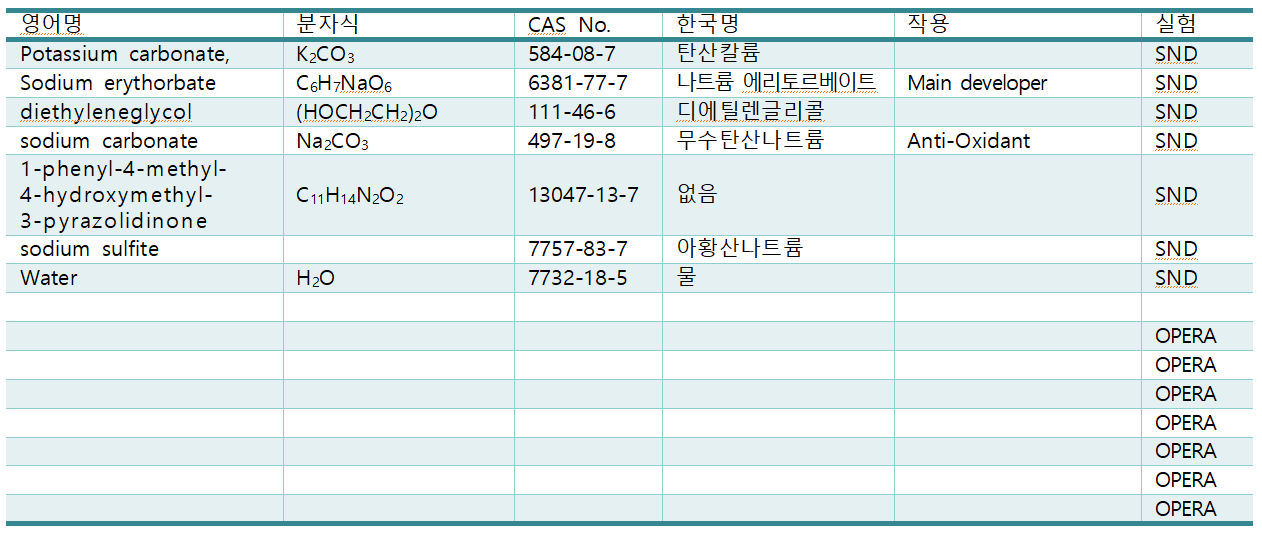 Developer for OPERA experiment
PD-T
■ Starter
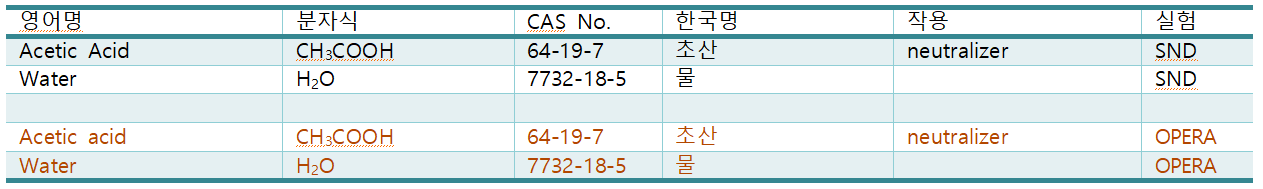 RD90S DEVELOPER STARTER
RD-S
4-05
에멀젼 chemical 주요 구성(Stopper 와 Fixer)
■ STOPPER
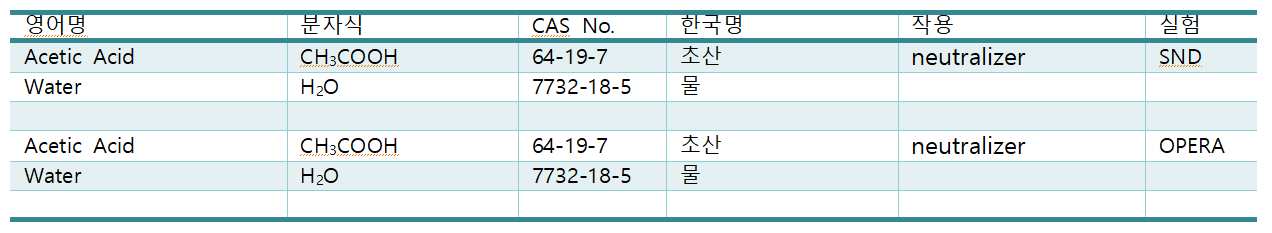 직접조제
직접조제
■ FIXER
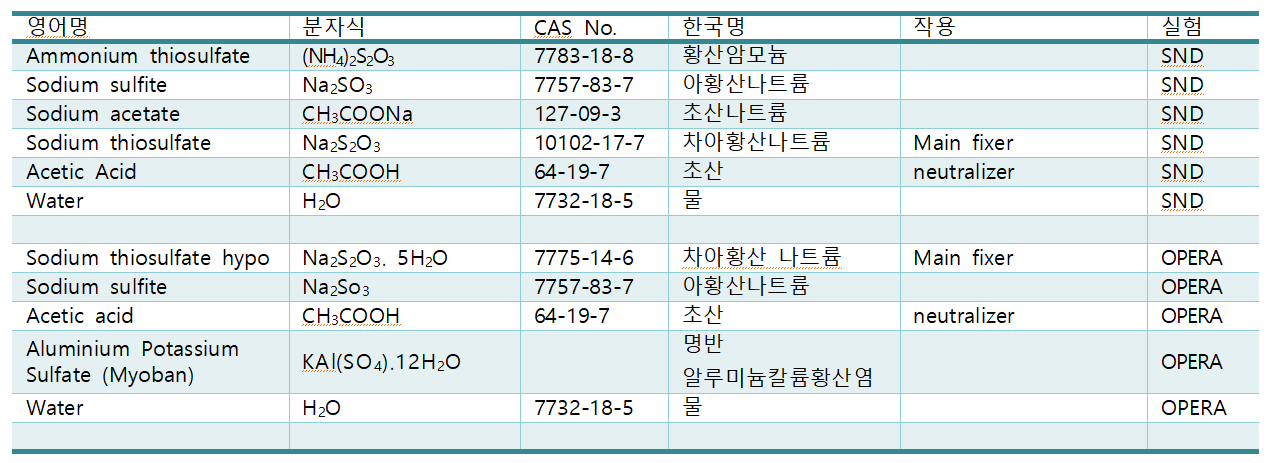 UR-F1
NF-1
Developing 프로세스 개요
4-06
Fixation
Wash & Dry
Stop
Development
Ag-
Ag-
Ag-
Ag-
Ag-
Ag-
Ag-
Ag-
Ag-
Ag-
Ag-
Ag-
Ag-
Ag-
Ag
Ag
Ag
Ag
Ag
Ag
Ag
Ag
Ag-
Ag-
Ag-
Ag-
Ag-
Ag-
Ag-
Ag-
Ag-
Ag-
Ag-
Ag-
Ag-
Ag-
Ag-
Ag-
Ag-
Ag-
Ag-
Ag-
Ag-
Ag-
Ag-
Ag-
Ag-
Ag
Ag
Ag
Ag
Ag-
Ag-
Ag
Ag-
Ag-
Ag
Ag
Ag
Ag-
Ag-
Ag-
Ag
Ag-
Ag-
Ag-
Ag
Ag
Ag
Ag
Ag
Ag
Ag
Ag
Ag
Ag-
Ag-
Ag-
Ag-
Ag-
Ag-
Ag-
Ag-
현상되지 않고 남아있는 할로겐화은 유제입자를 용해, 세척과정(Wash)에 의해 모두 제거될수 있게함
현상되지 않고 남아있는 할로겐화은 유제입자를 용해, 세척과정(Wash)에 의해 모두 제거될수 있게함
감광된 할로겐화은을 감광해 있지 않은 부분보다 빠르게 은으로 환원해서 검게 시키는 것이다.
아스코르빈산 염색약
pH를 10 ± 0.2
알칼리성을 산성정지액으로 중화시켜 현상의 진행을 신속히 정지
4-07
CERN의 원자핵건판 Developing시설
암실에서 전등OFF시 처리하는 3chain 
1chnnel 작업 Time Flowchart
암실에서 설치된 각 100리터 용량탱크 
Developer, Stop, Fixer, Wash tank
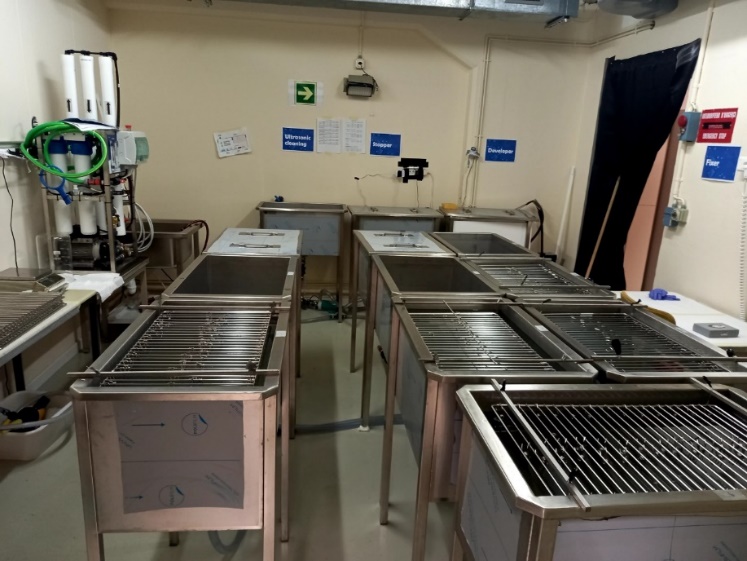 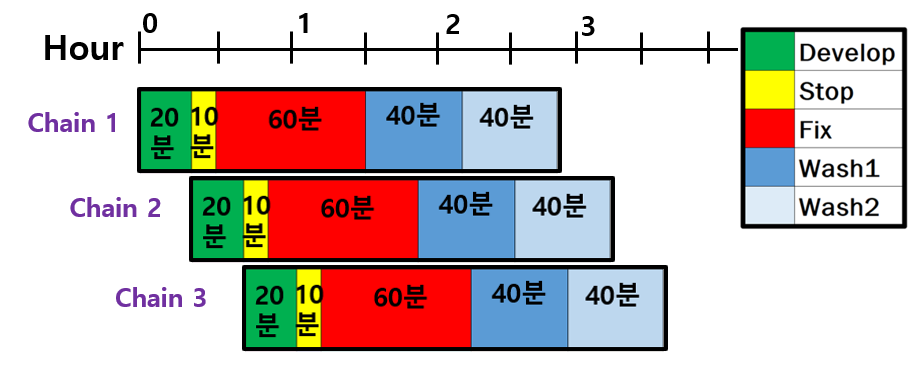 암실에서 전등OFF시 처리하는 3chain 
1chnnel 작업 Tank 사용 Flowchart
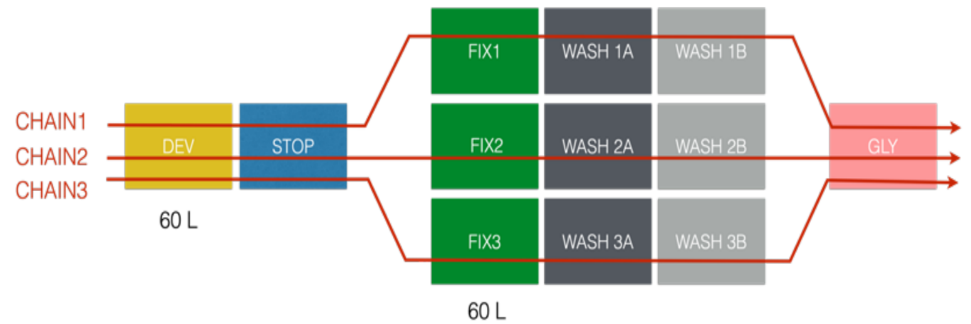 5
Online Offline에서 track 찾기
5-01
OFF Line 에서 FEDRA에 의한 트랙결정과정
Frame work for Emulsion Data Reconstuction and Analysis의 Flow chart
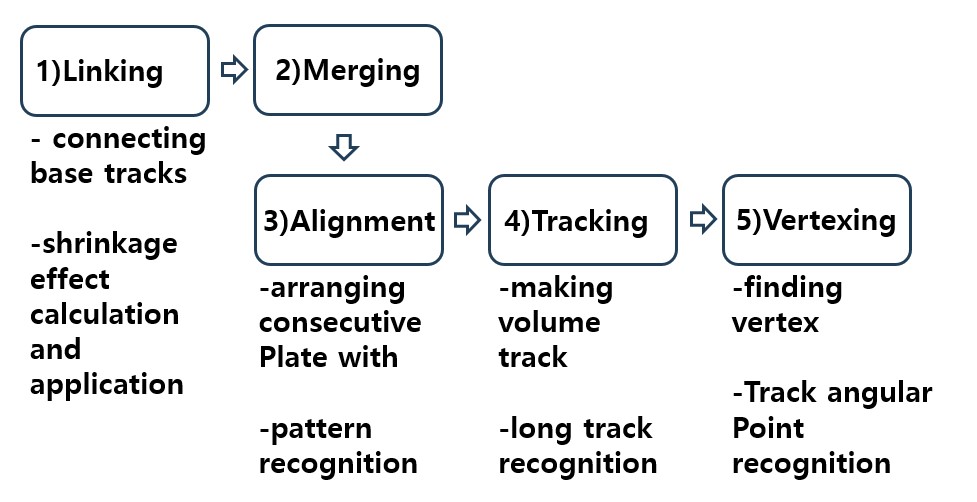 5-02
FEDRA에 Diagram 및 뮤온 플럭스 측정
뮤온 플럭스 Plot
FEDRA에 Diagram
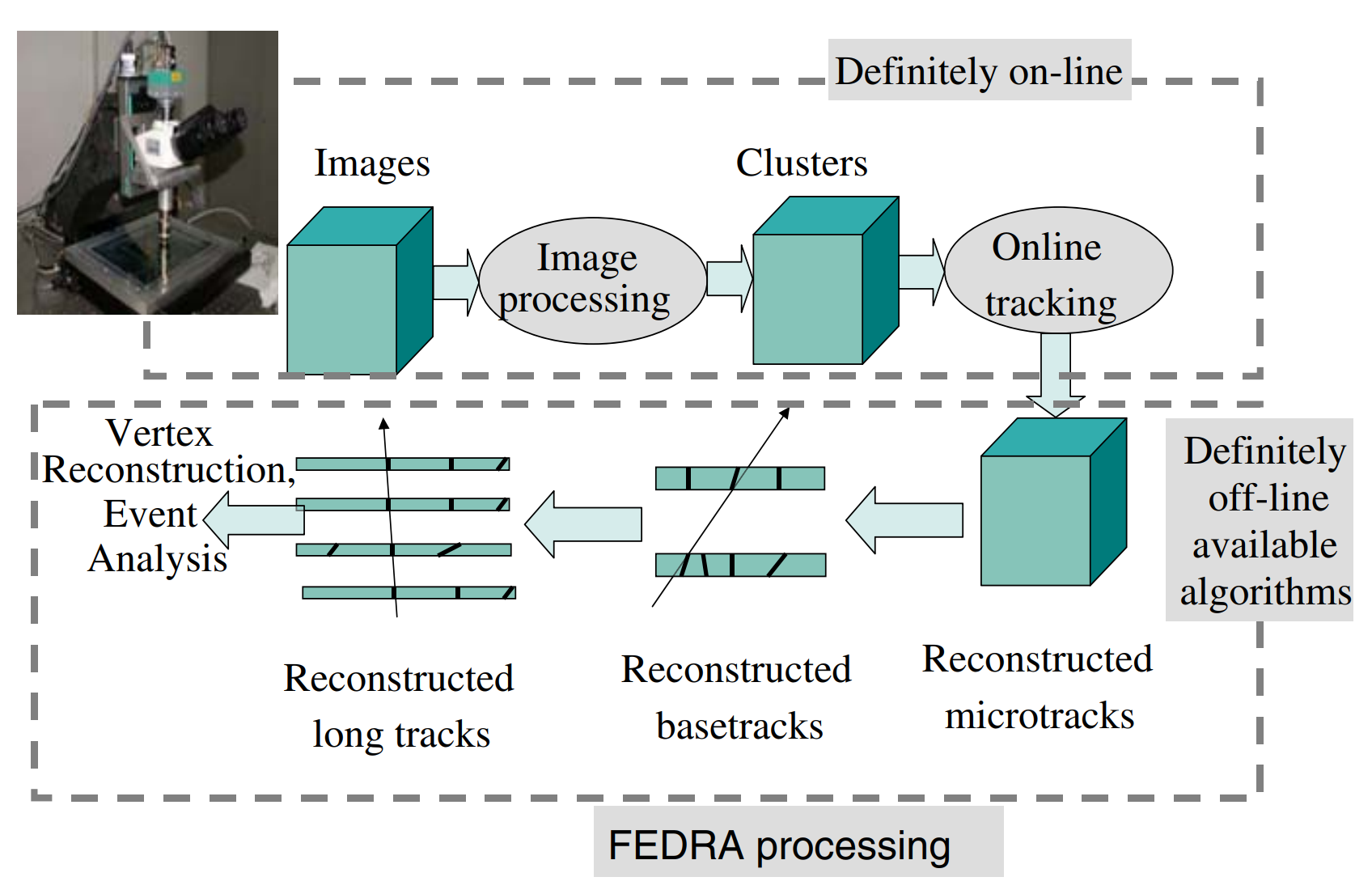 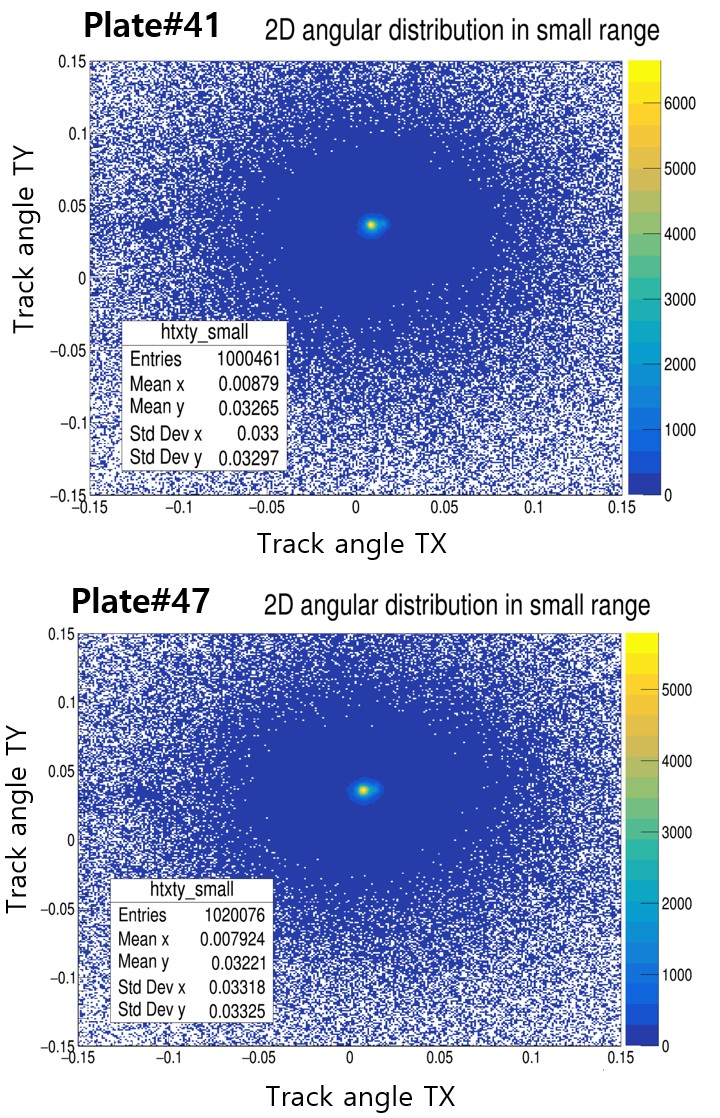 5-03
SCiFi Topology 분석에서 뮤온 뉴트리노 검출
After selection cuts, 8 νμ interaction candidate events remain (4.2 expected)
An estimated background of 0.086 events
A significance of 6.8 standard deviations for the observed νμ signal
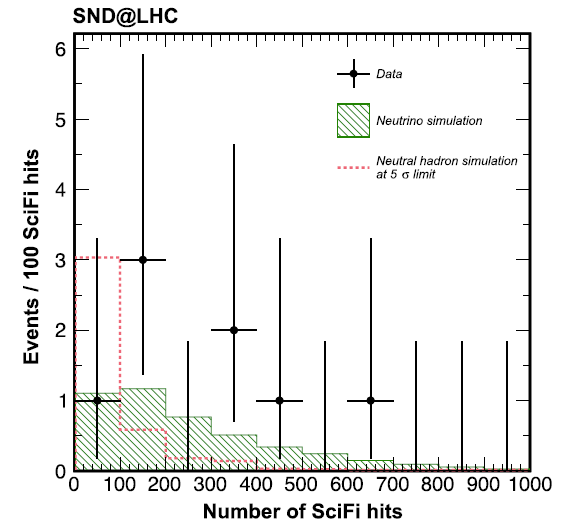 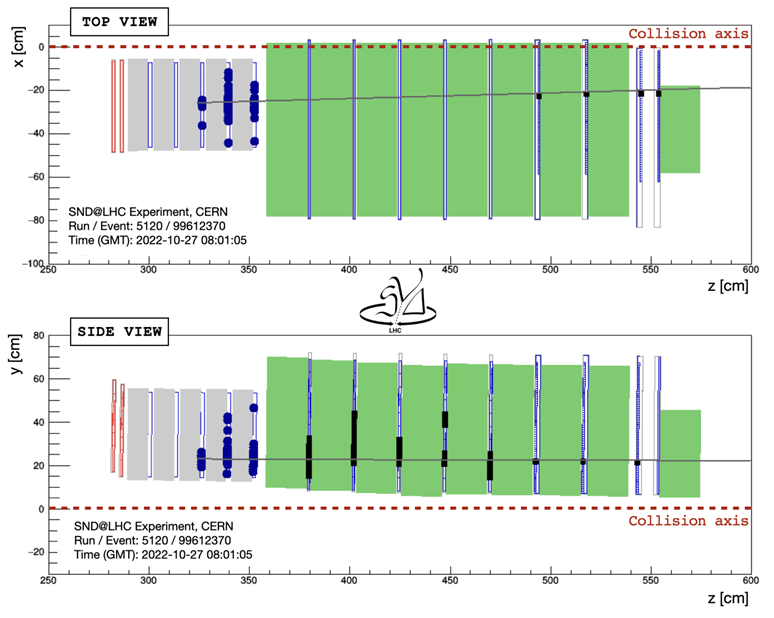 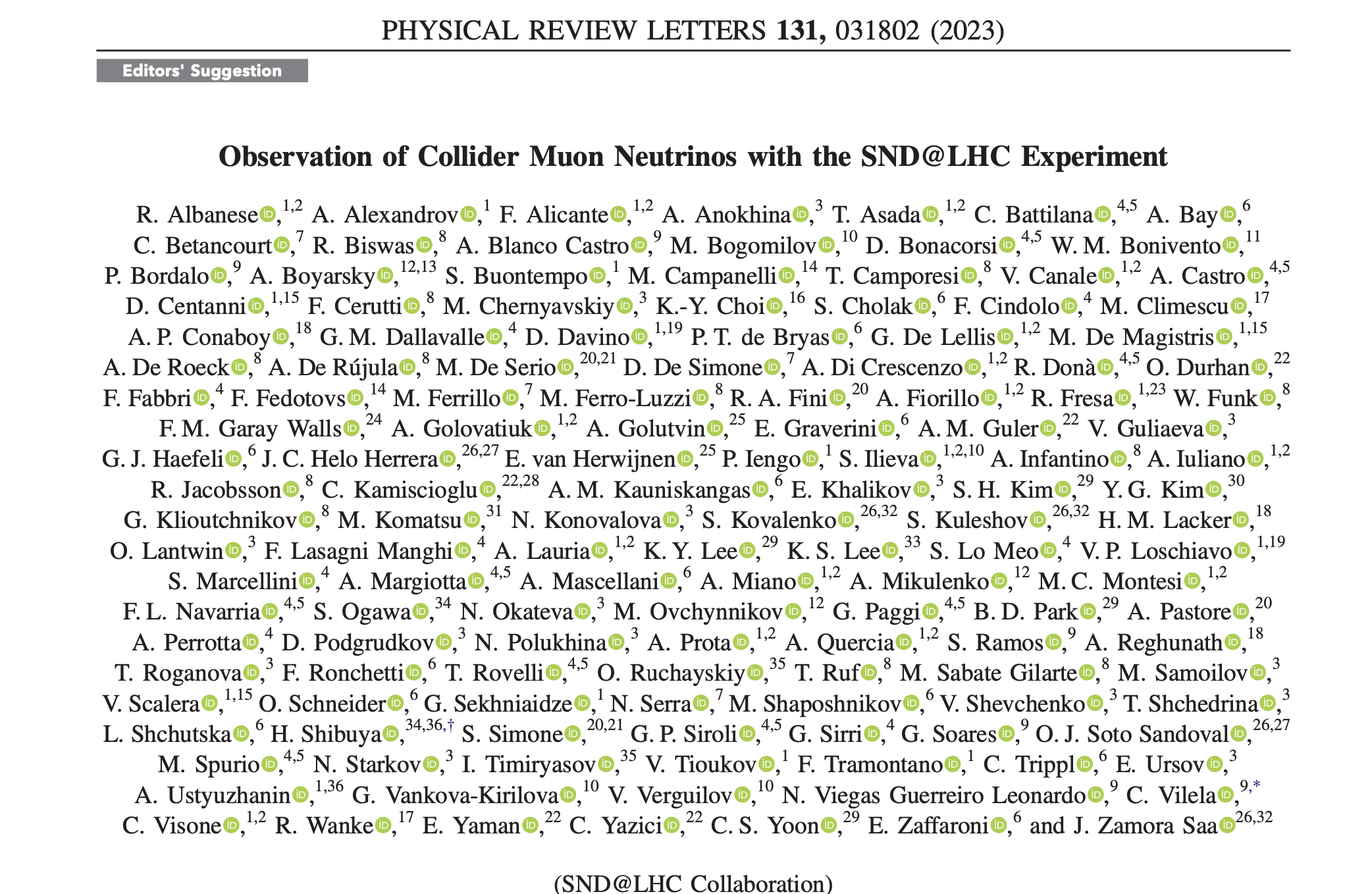 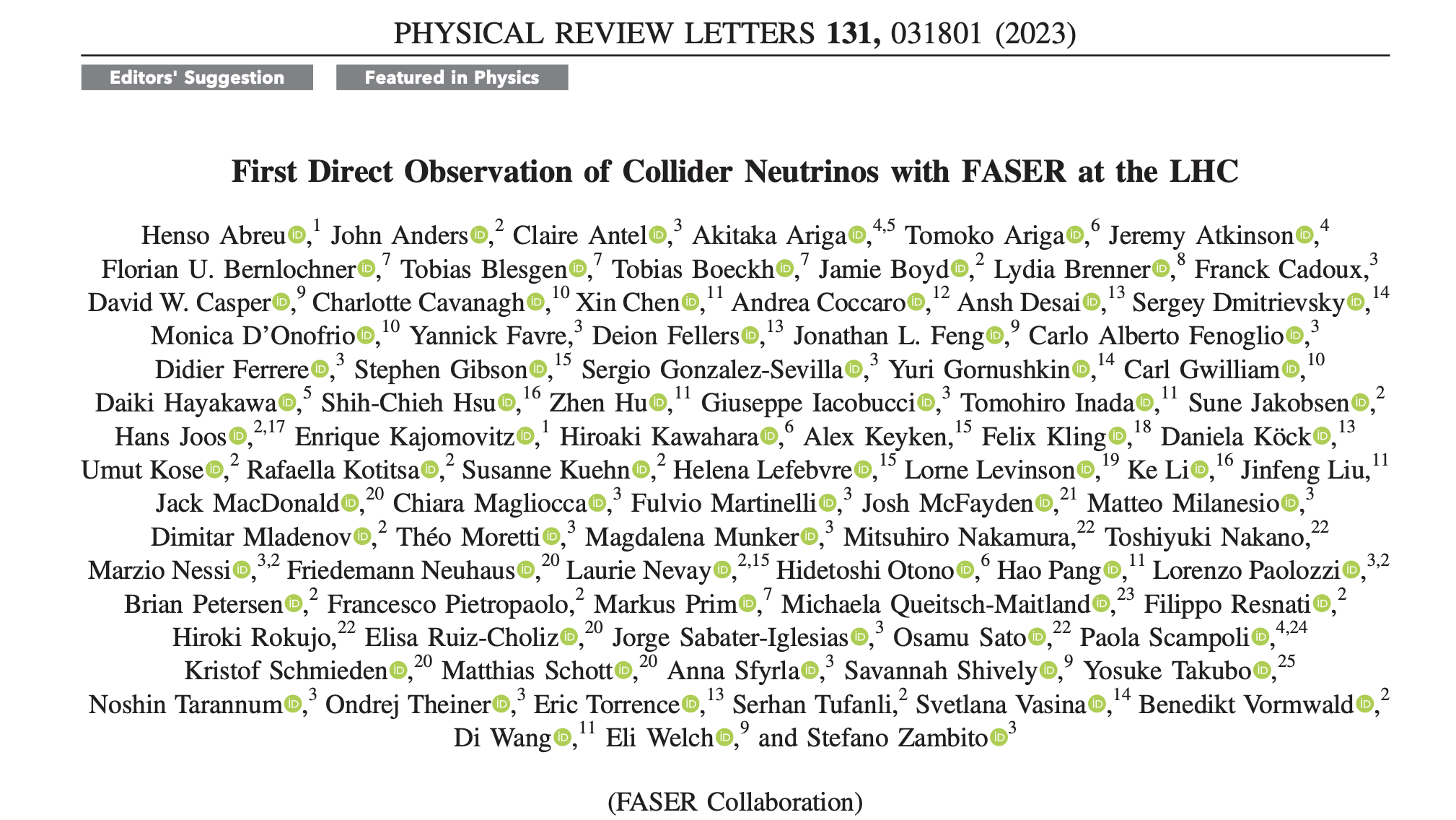 6
결론을 말하면
올해 6월 CERN shift 작업중 동료들과 함께
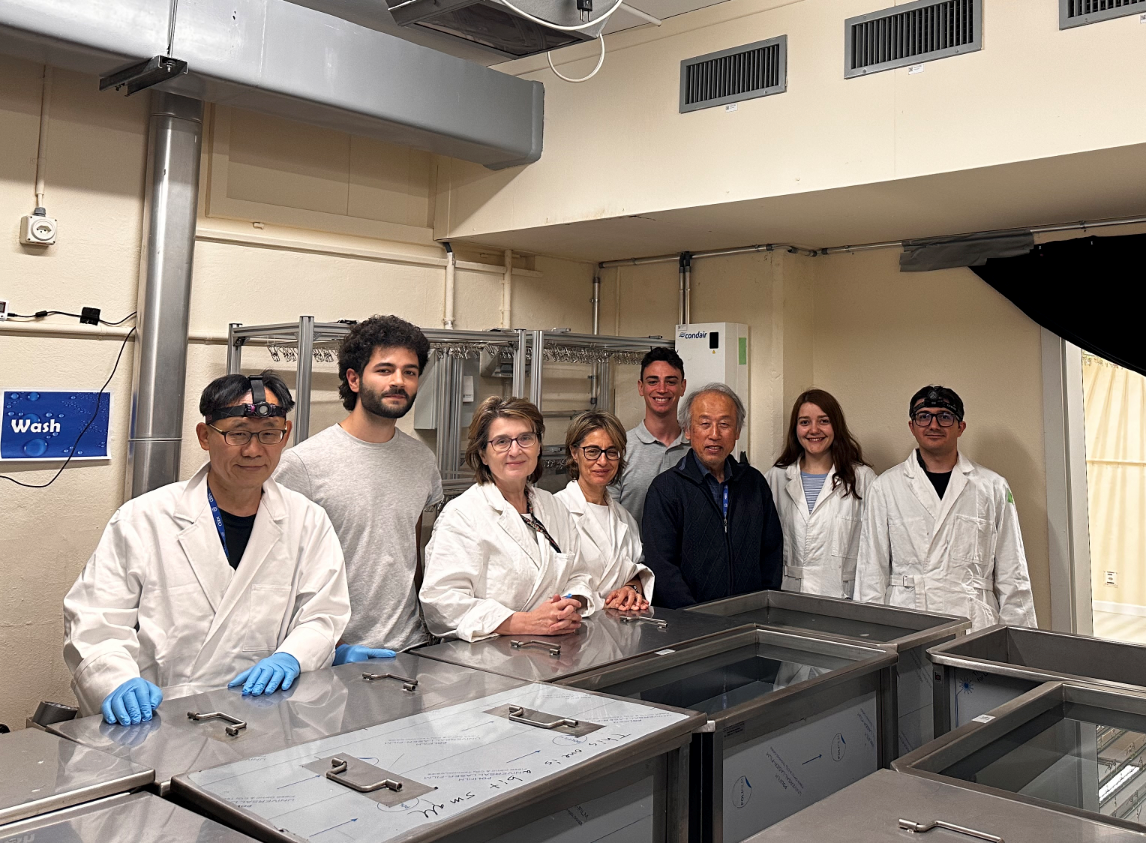 6-01
LHC RUN 3에서 Total Luminosity 150 fb-^1
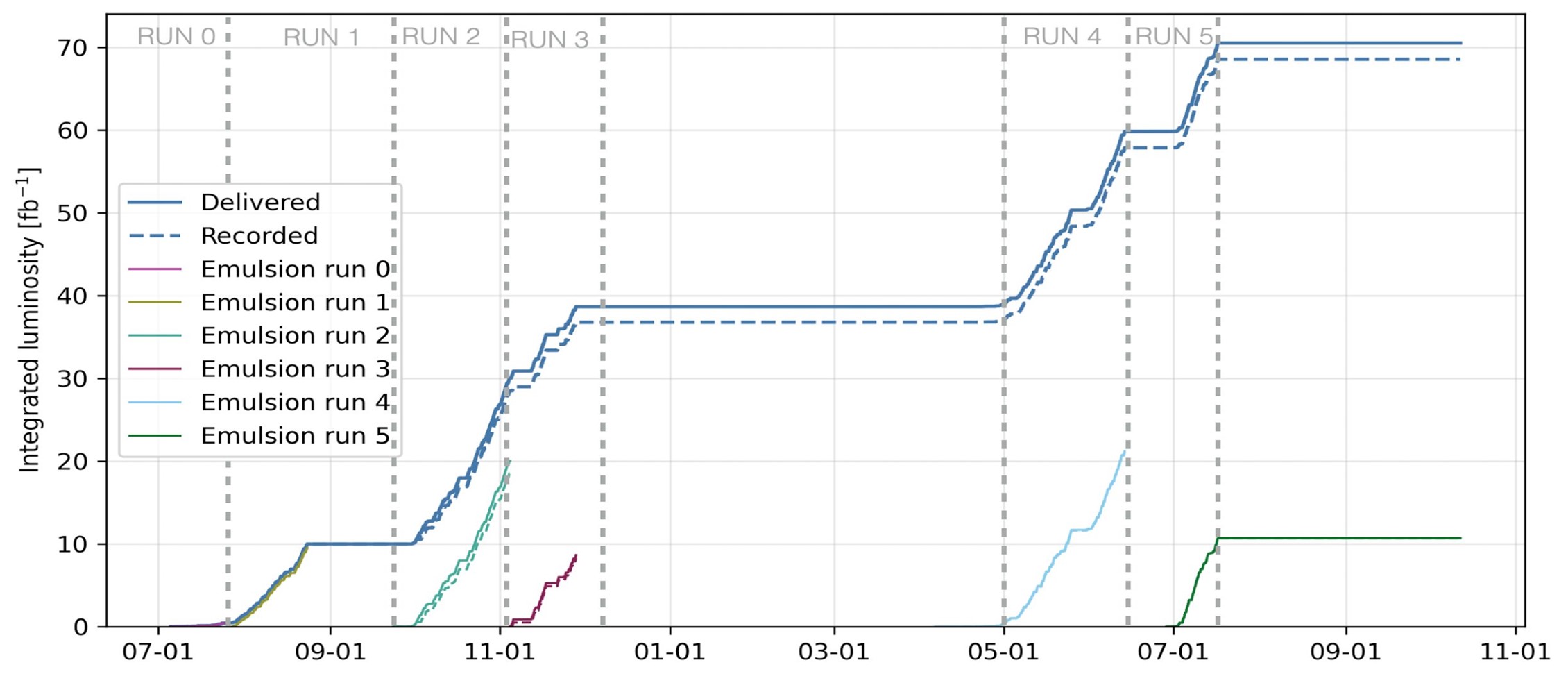 6-02
Emulsion Run 0~ 현재까지 Emulsion Run10
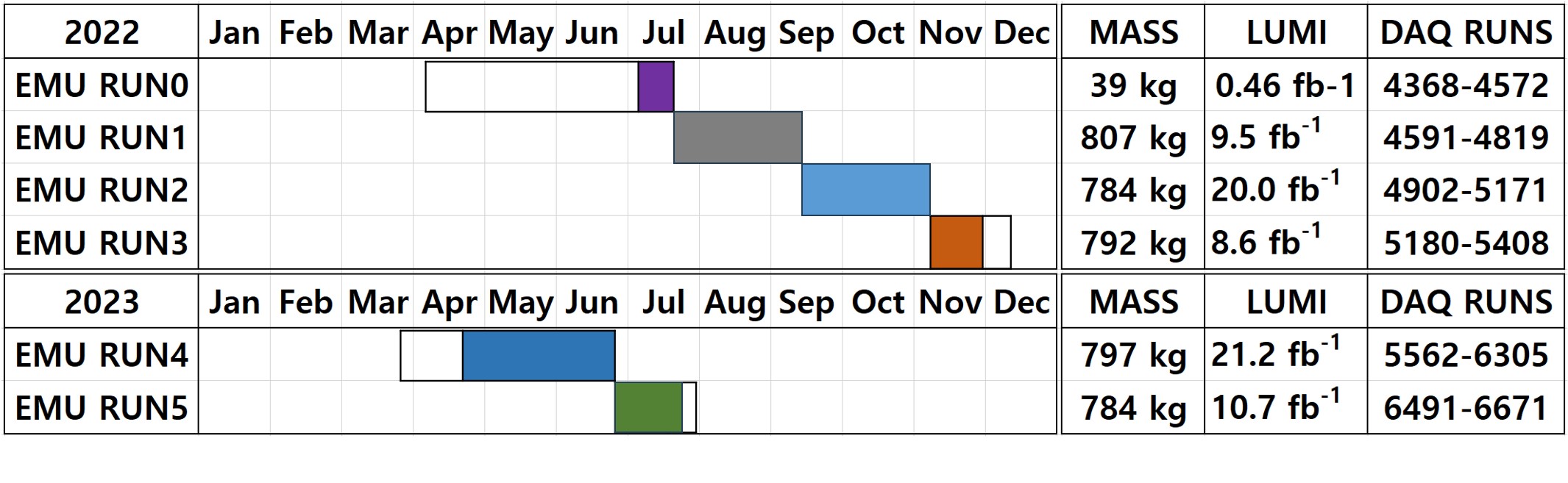